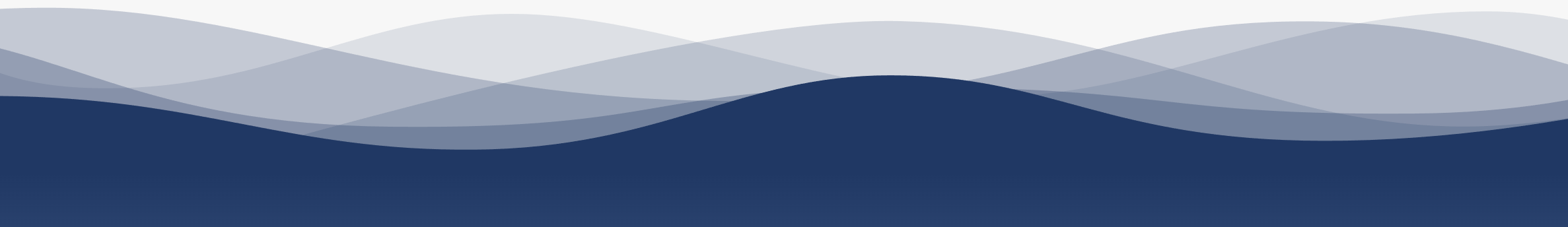 1
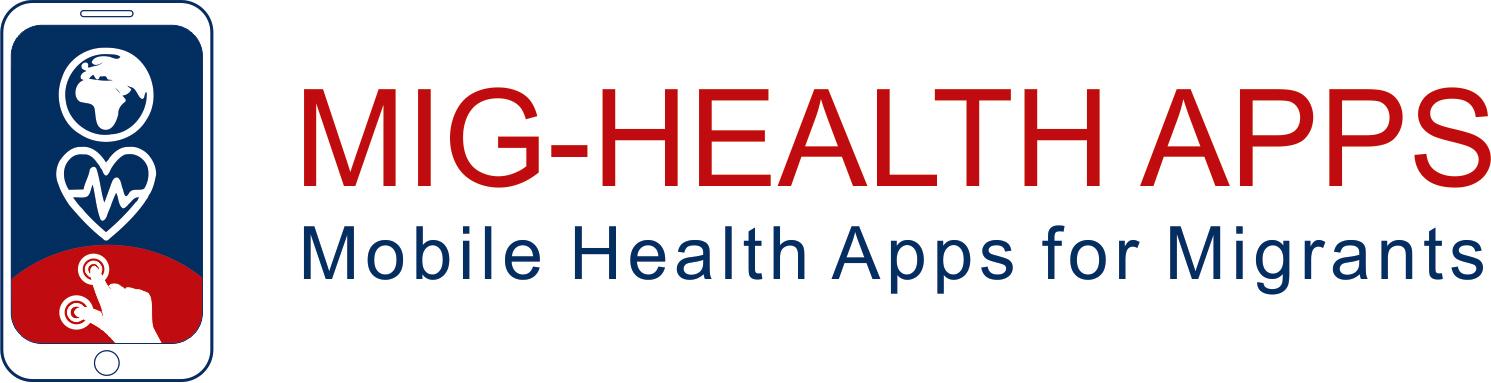 7
2
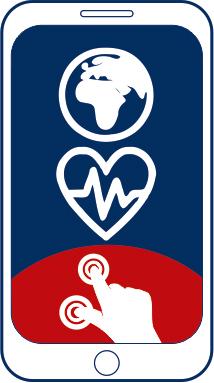 8
3
9
https://apps4health.eu/
4
Module 4 - Session d'enseignement (4.1)Applications de santé pour les routines de repos
10
5
11
6
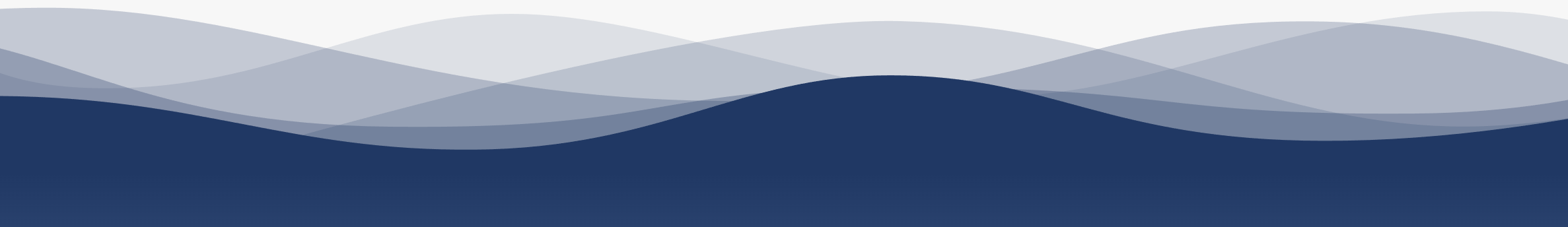 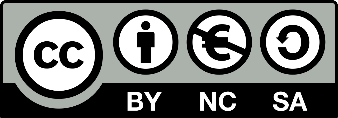 Financé par l'Union européenne. Les points de vue et opinions exprimés n'engagent que leurs auteurs et ne reflètent pas nécessairement ceux de l'Union européenne ou de l'Agence exécutive européenne pour l'éducation et la culture (EACEA). Ni l'Union européenne ni l'EACEA ne peuvent en être tenues pour responsables.
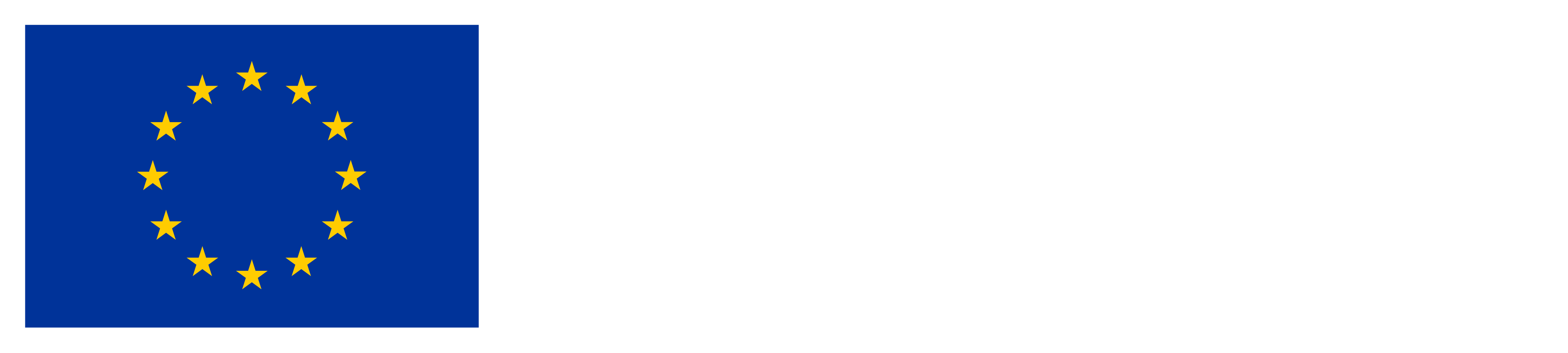 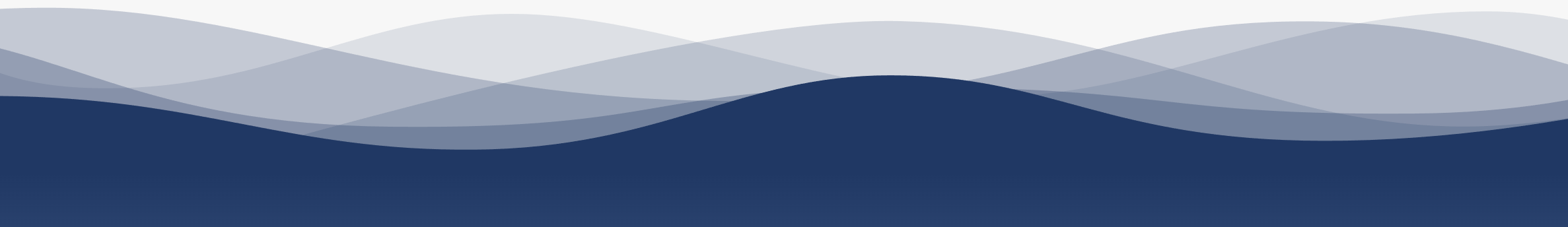 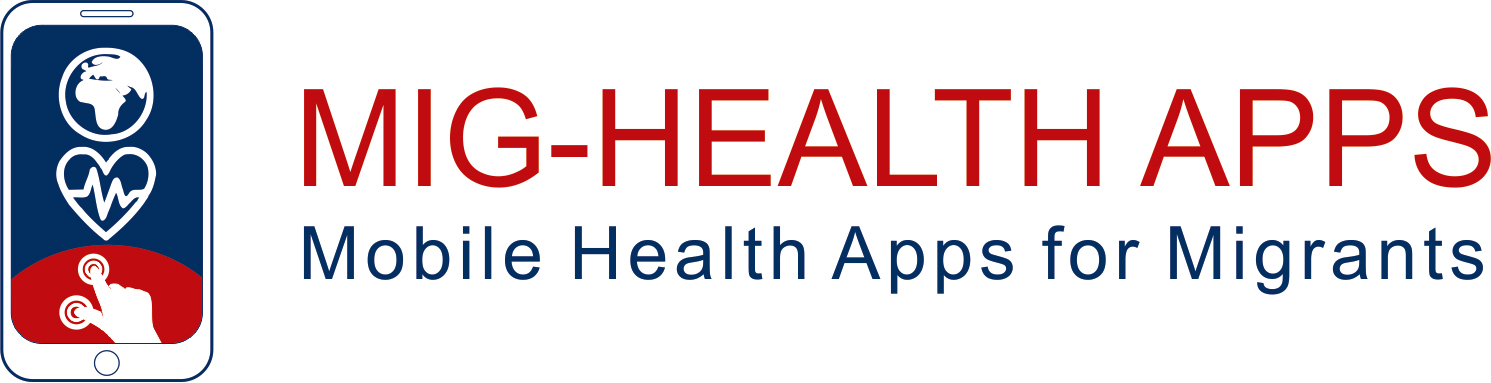 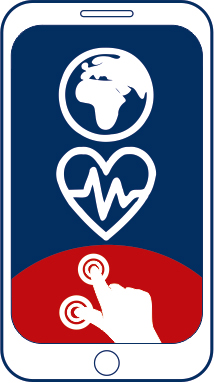 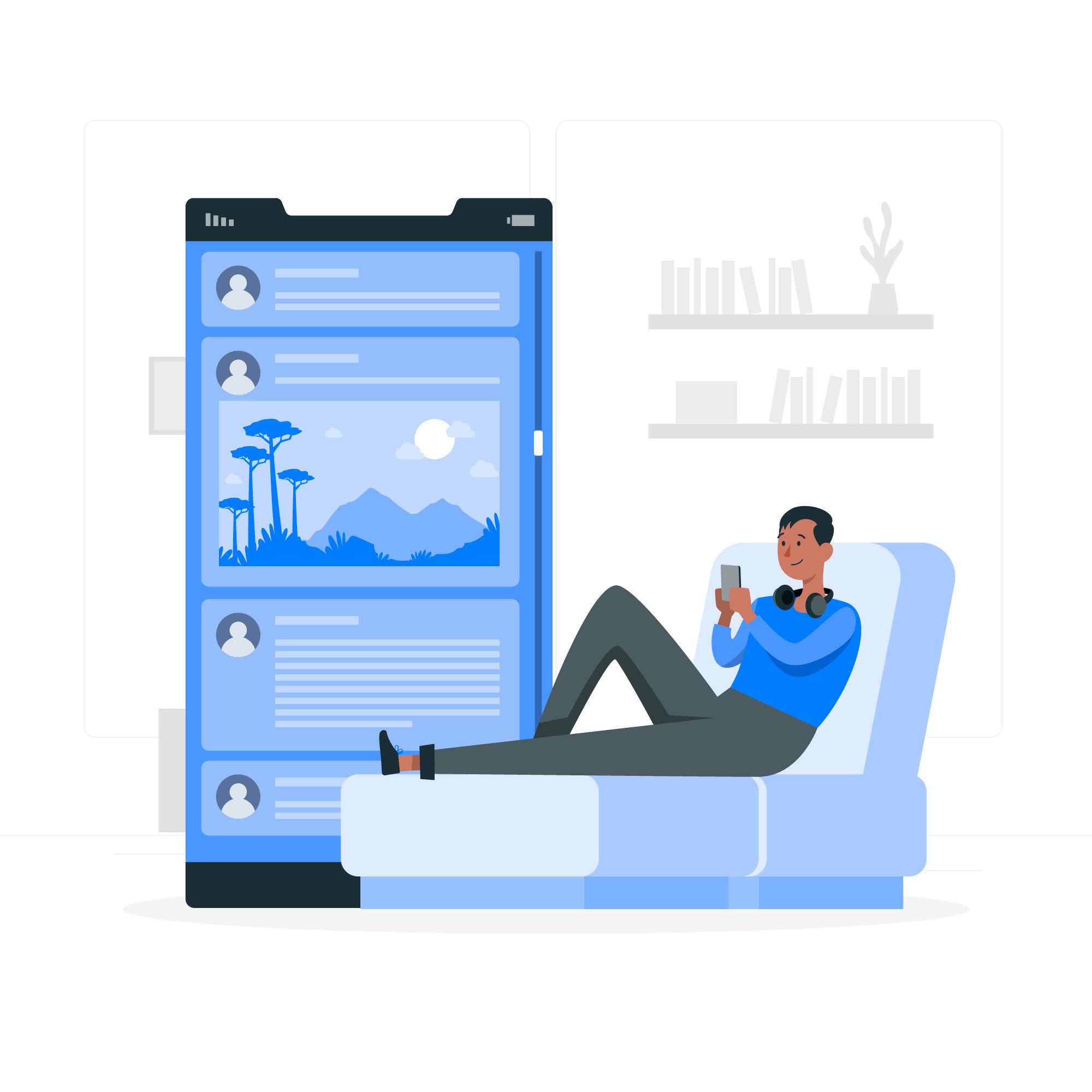 4Applications de santé pour les routines de repos
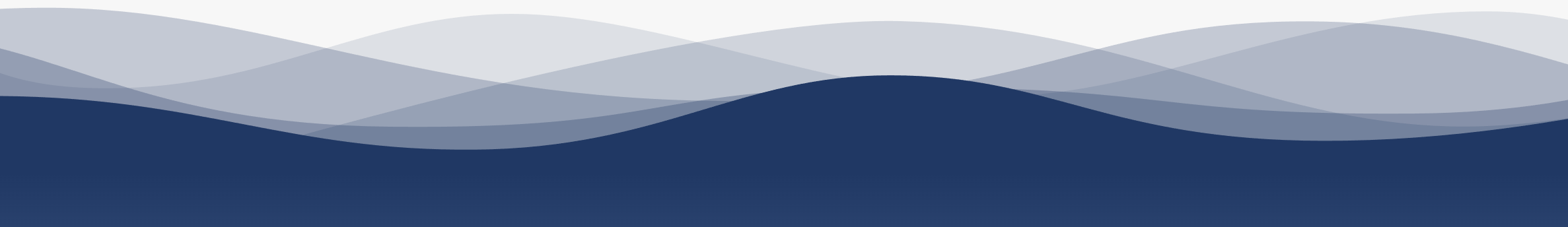 Partenaires
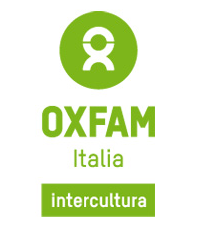 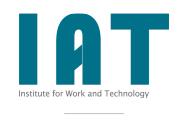 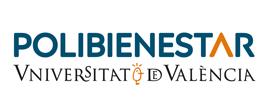 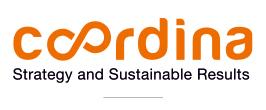 WESTFALISCHE HOCHSCHULE GELSENKIRCHEN,BOCHOLT, RECKLINGHAUSEN
GELSENKIRCHEN, ALLEMAGNE
www.w-hs.de
COORDINA ORGANIZACIÓN DE EMPRESAS YRECURSOS HUMANOS, S.L.
VALENCIA, ESPAGNE
coordina-oerh.com
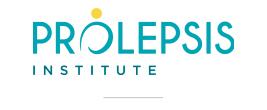 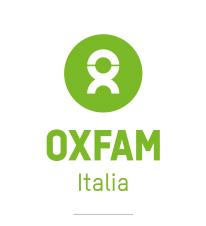 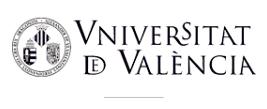 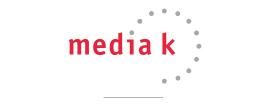 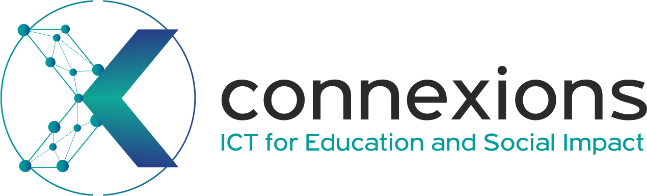 CONNEXIONS
ATHENES, GRECE
www.connexions.gr
PROLEPSIS
ATHENES, GRECEwww.prolepsis.gr
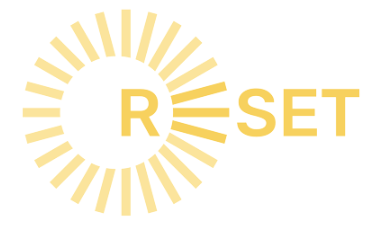 UNIVERSITAT DE VALENCIA
VALENCIA, ESPAGNE
www.uv.es
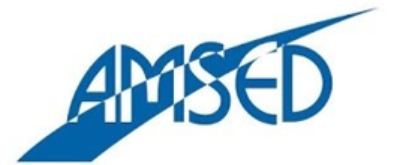 media k GmbH
Bad Mergentheim, ALLEMAGNE
www.media-k.eu
OXFAM ITALIA INTERCULTURA
AREZZO, ITALIE
www.oxfamitalia.org/
RESET
CHYPRE
www.resetcy.com
AMSED
STRASBOURG, FRANCE
www.amsed.fr
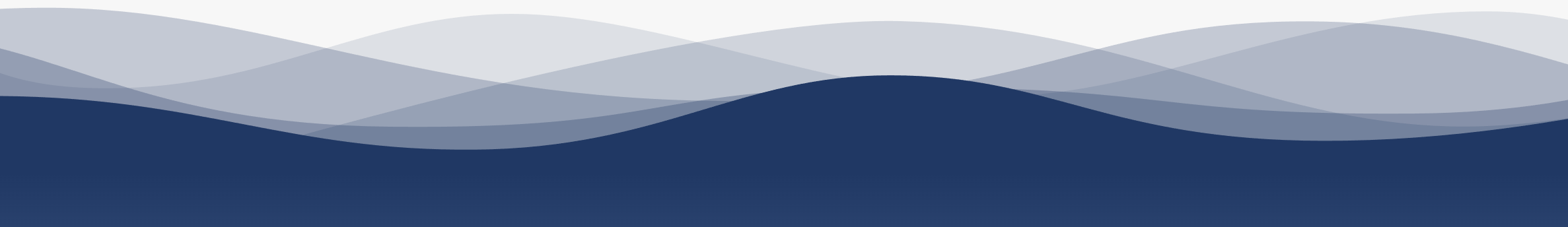 Session d'enseignement :  Contenu
1. Informations générales sur les routines de repos
2. Applications des routines de repos et leurs avantages
3. Naviguer dans les applications pour les routines de repos
4. Scénario de vie réelle
5. Discussion et évaluation
Des applications de santé pour se reposer
4
Objectifs
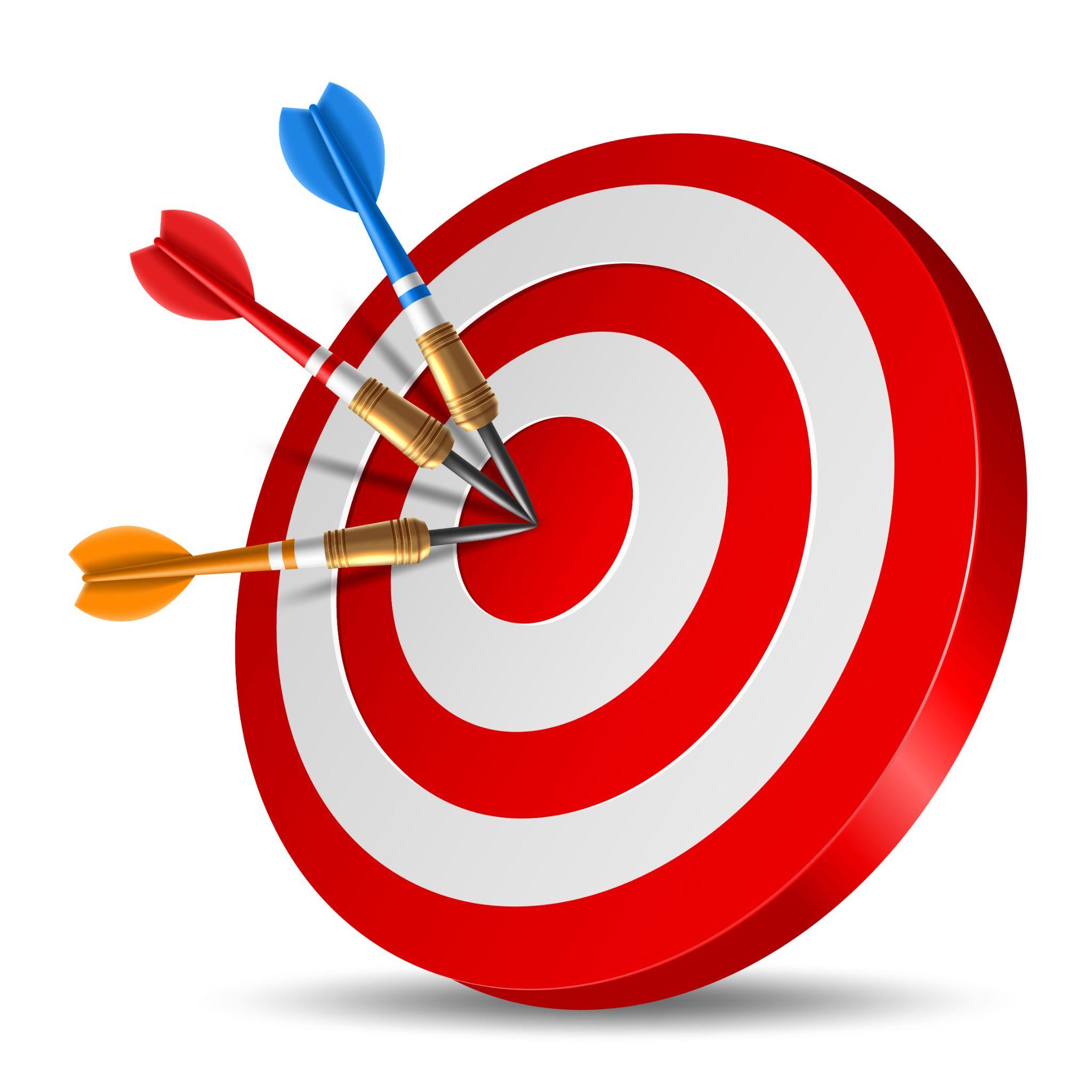 Sensibilisation à ce qu'est une routine de repos et à l'importance d'une routine de repos 
Identifier les principales activités nécessaires à la mise en place d'une routine de repos et la manière dont les applications de routine de repos peuvent y contribuer 
Comprendre les principaux concepts liés aux applications de santé et comment elles peuvent être utiles aux migrants 
Développer les compétences numériques et se familiariser avec l'utilisation des applications de routine de repos
Source : Image par nuraghies sur Freepik
[Speaker Notes: https://www. dshs.wa.gov/altsa/program-services/nutrition-education 

Acquérir des connaissances générales sur la nutrition
Fournir les connaissances et les compétences nécessaires à une réflexion critique sur l'alimentation et la santé afin que l'individu puisse faire des choix alimentaires sains à partir d'une offre alimentaire de plus en plus complexe. ΤΡΟΠΟΠΟΙΗΣΕ ΤΟ]
Des applications de santé pour se reposer
4
Compétences
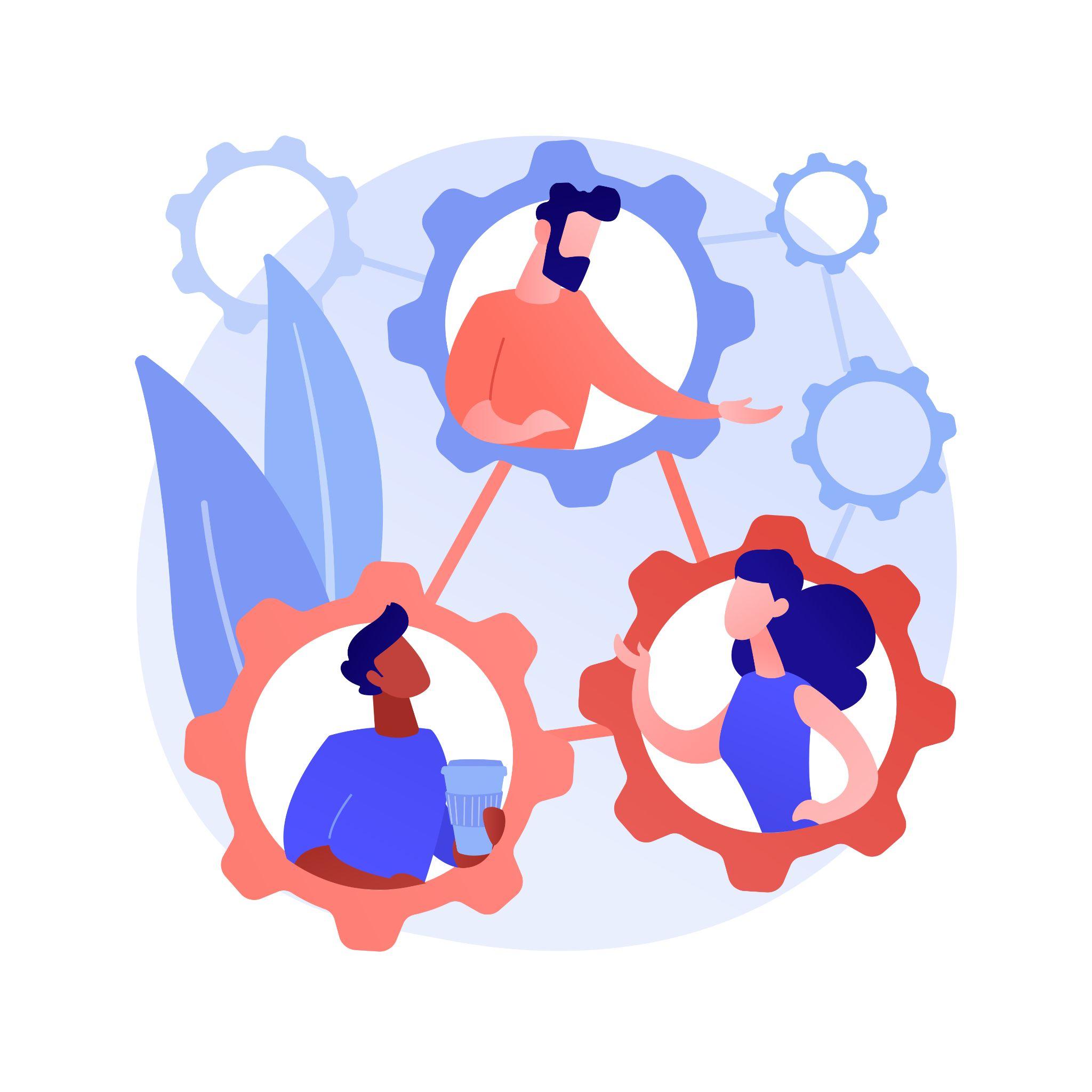 Définition de ce qu'est une routine de repos et de son importance
Explication de la manière dont les applications de routine de repos peuvent favoriser la mise en place d'une routine de sommeil et améliorer le sommeil en général 
Familiarisation et capacité à naviguer dans différentes applications de routine de repos et à les intégrer dans la vie quotidienne
Image by vectorjuice on Freepik
4.1.1Informations générales sur les routines de repos
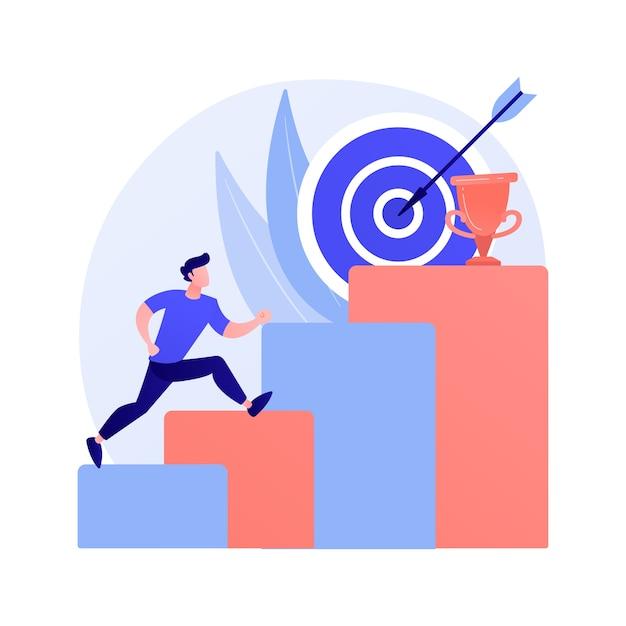 Objectifs
Acquérir des connaissances générales sur les routines de repos.
Comprendre l'importance d'une routine de repos.
Pour en savoir plus sur les troubles du sommeil.
Conçu par Freepik
Des applications de santé pour se reposer
4.1.1 Informations générales sur les routines de repos
4.1
Définition de la routine de repos
Une routine de repos ou plus communément appelée routine de sommeil est la série d'activités que nous suivons une heure ou une demi-heure avant d'aller au lit, par exemple éteindre les lumières, éteindre les écrans, avoir une heure spécifique pour aller au lit chaque jour, préparer le lit pour dormir, lire un livre, etc.


(Fondation pour le sommeil, 2023)
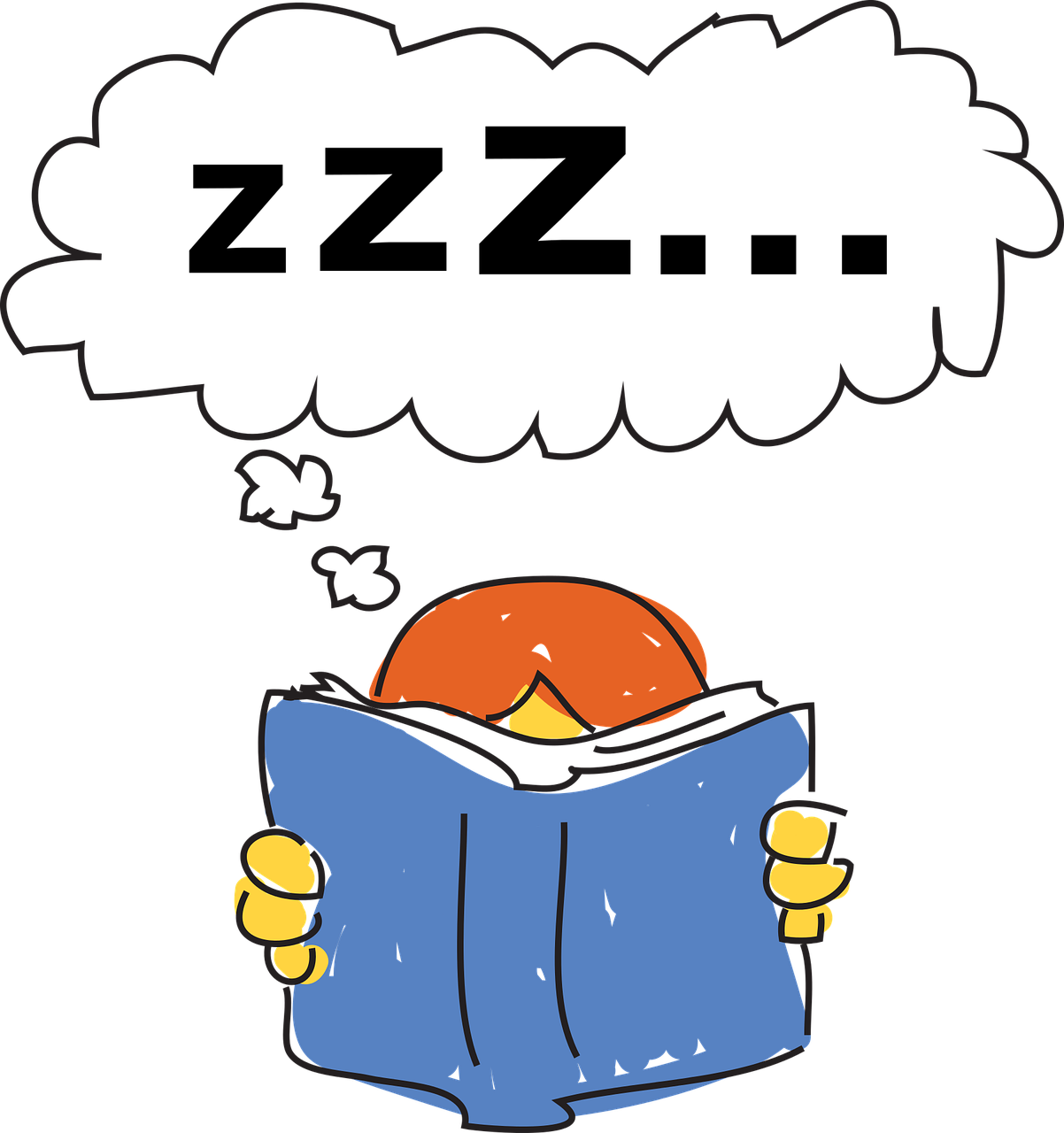 Source : licence Pixabay
[Speaker Notes: Encyclopedia Britannica : ''La nutrition humaine est le processus par lequel les substances contenues dans les aliments sont transformées en tissus corporels et fournissent l'énergie nécessaire à l'ensemble des activités physiques et mentales qui constituent la vie humaine.'' https://www.britannica.com/science/human-nutrition 

Réf : 
https://www.fao.org/3/i3261e/i3261e.pdf]
Des applications de santé pour se reposer
4.1.1 Informations générales sur les routines de repos
4.1
Pourquoi les habitudes de sommeil sont-elles importantes ?
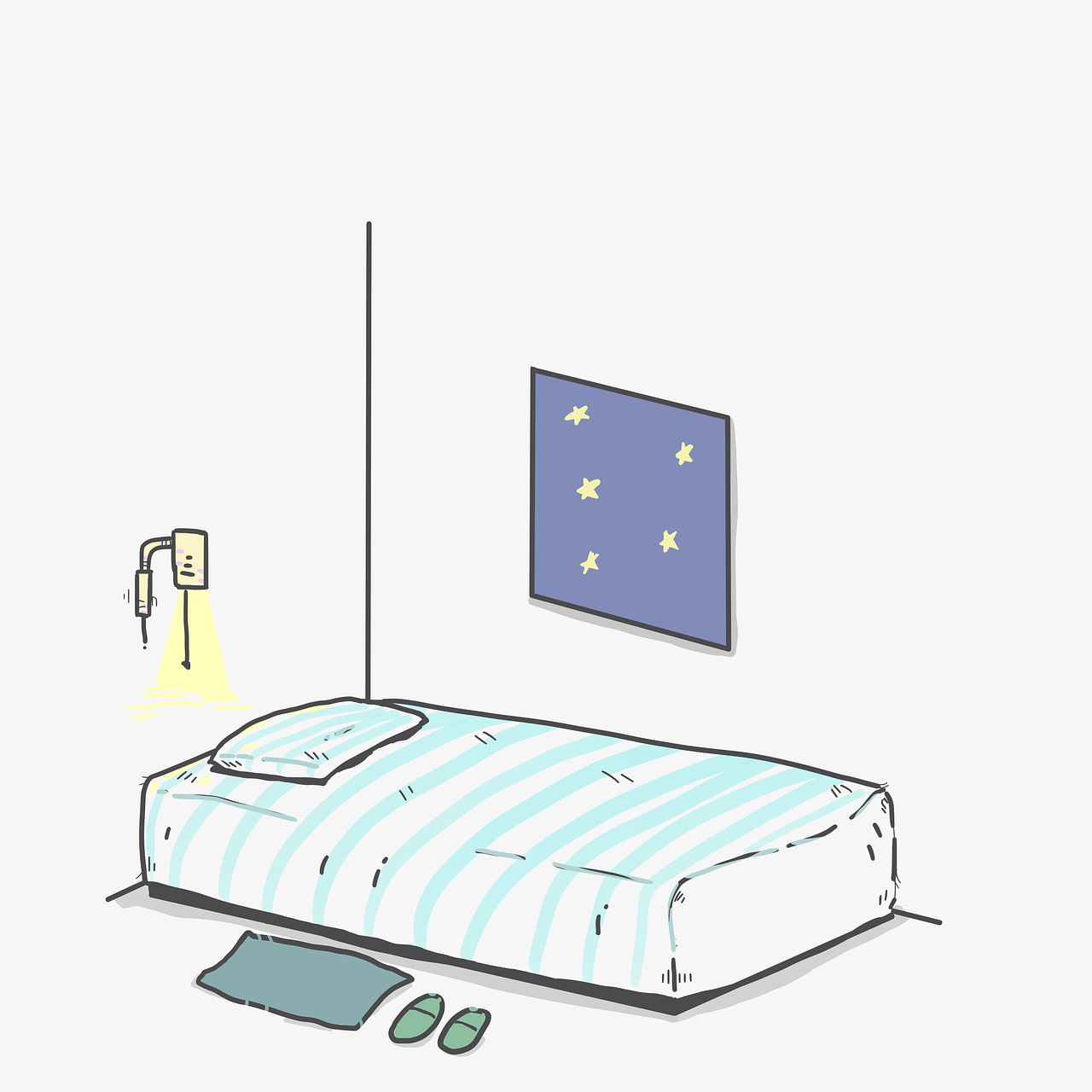 Règle notre horloge "biologique
Réduire le stress
Améliore l'humeur
Maintien d'un poids sain  
Être moins souvent malade

(Office de prévention des maladies 
& Promotion de la santé, 2023)
Source : licence Pixabay
[Speaker Notes: Réf : 
https://www.fao.org/3/i3261e/i3261e.pdf]
Des applications de santé pour se reposer
4.1.1 Informations générales sur les routines de repos
4.1
Difficultés de sommeil courantes chez les populations migrantes
Les troubles du sommeil sont principalement liés au stress d'adaptation dans le pays d'accueil, aux traumatismes, aux antécédents de torture ou de mauvais traitements et à la guerre.
Les difficultés les plus courantes sont les suivantes : 
Insomnie
Mauvaise qualité du sommeil
Cauchemars 
Dormir pendant de courtes périodes à la fois (pauses) 
Paralysie du sommeil (surtout chez les réfugiés)
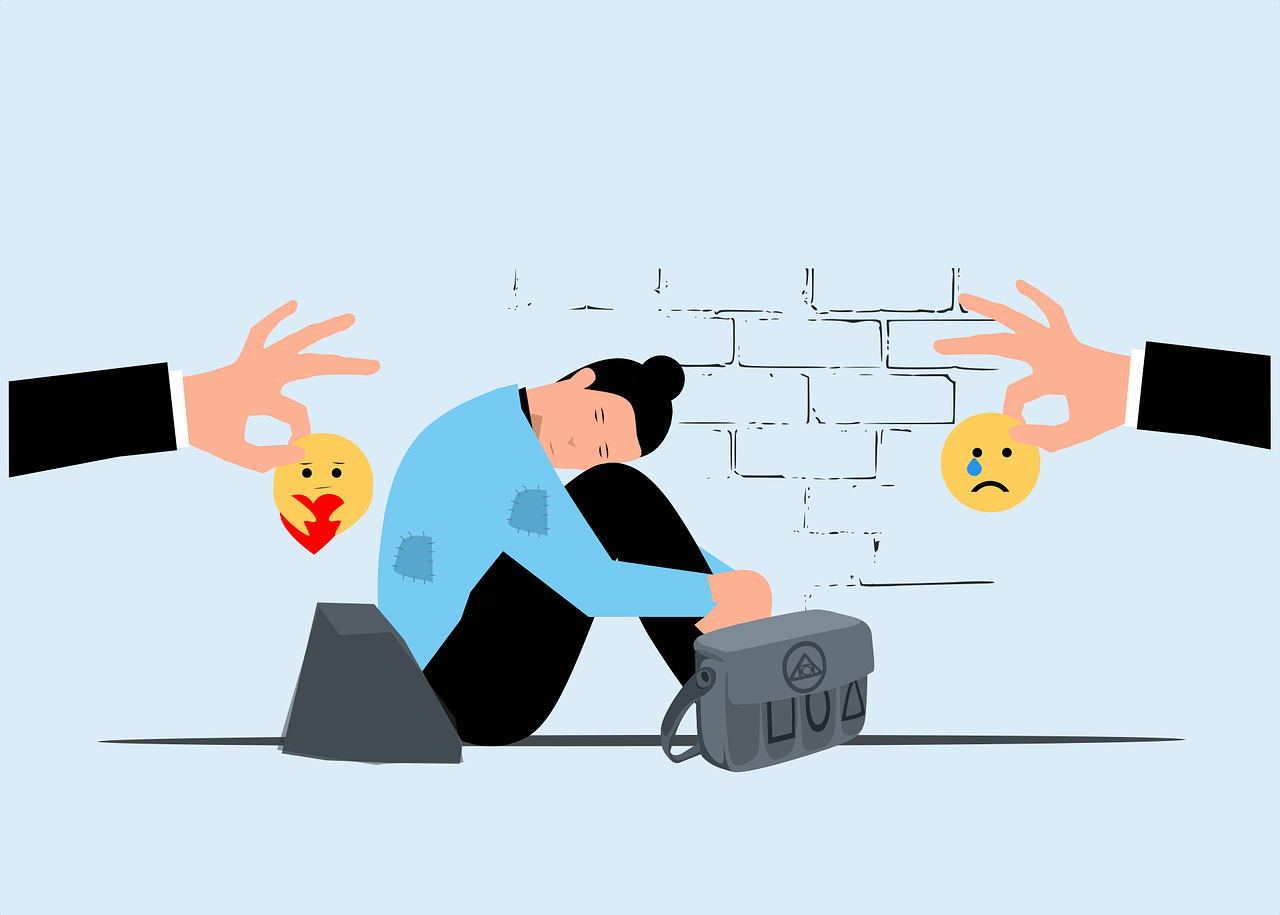 Source : licence Pixabay
Des applications de santé pour se reposer
4.1.1 Informations générales sur les routines de repos
4.1
Comment établir une routine de sommeil
Créez et respectez un horaire de sommeil, c'est-à-dire couchez-vous et levez-vous tous les jours à la même heure, et veillez à dormir 7 heures.
Si vous ne parvenez pas à vous endormir dans les 20 premières minutes, quittez votre lit et faites quelque chose de relaxant, par exemple écoutez de la musique, et revenez-y lorsque vous vous sentez fatigué.
Évitez de prendre des repas lourds avant de dormir ou de vous coucher le ventre vide.
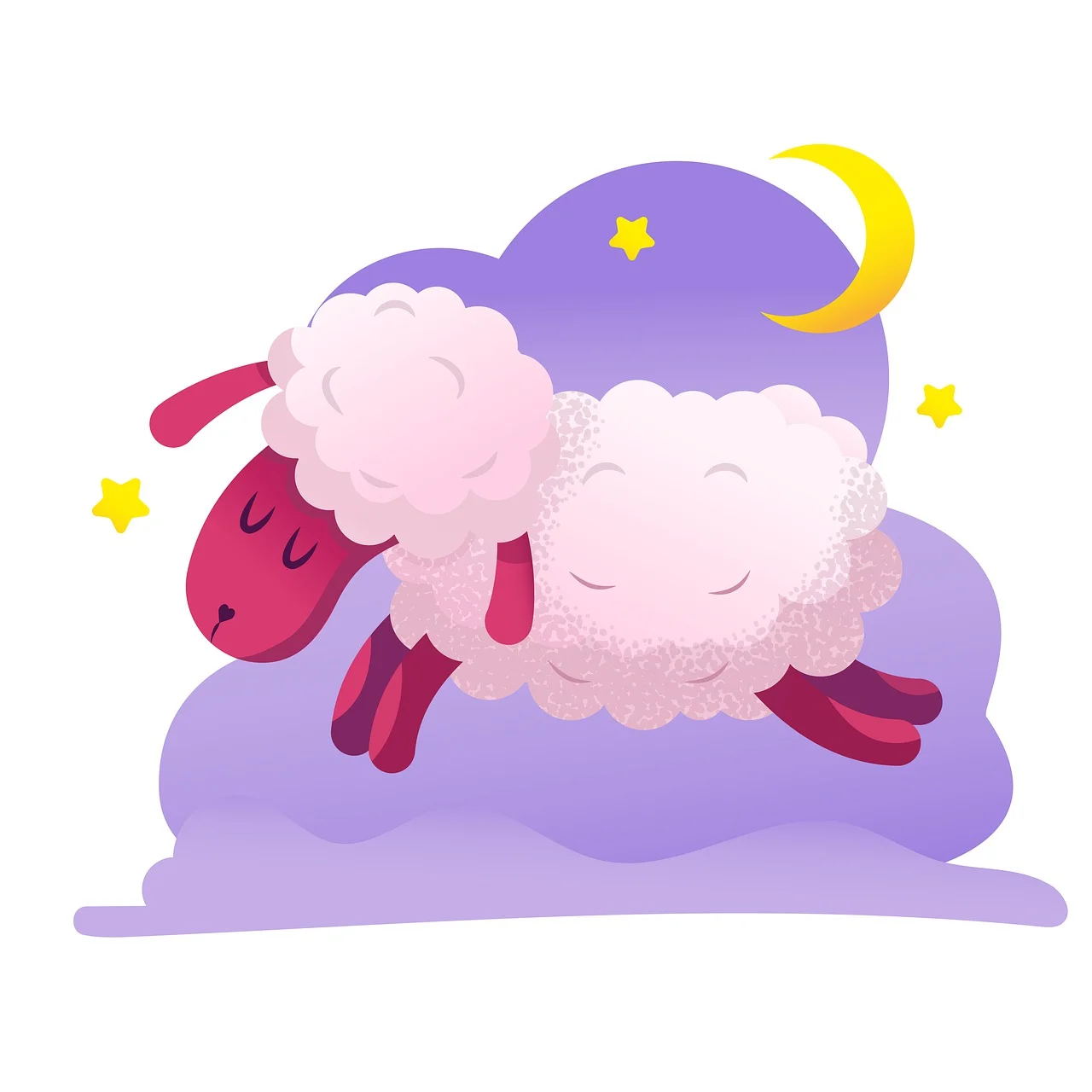 Source : licence Pixabay
[Speaker Notes: Réf : 
https://www.fao.org/3/i3261e/i3261e.pdf]
Des applications de santé pour se reposer
4.1.1 Informations générales sur les routines de repos
4.1
Comment établir une routine de sommeil
Limiter les siestes pendant la journée 
Inclure l'activité physique dans votre vie quotidienne 
Si vous avez des pensées difficiles ou des inquiétudes, essayez de les noter dans un carnet.
 Si vous souffrez de cauchemars, assurez-vous d'avoir à côté de vous un objet qui, une fois réveillé, vous ramènera dans le présent et vous donnera le sentiment d'être en sécurité.
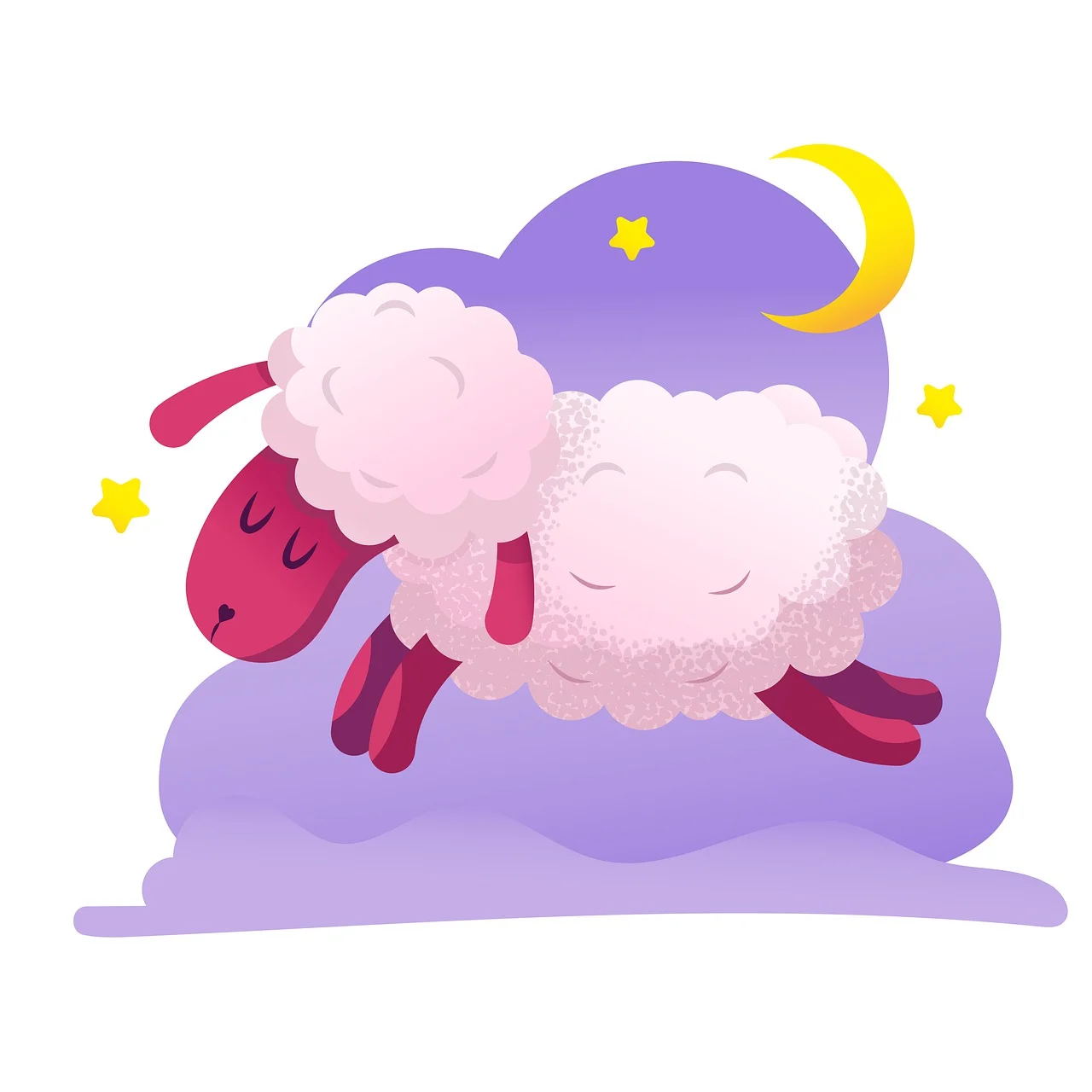 Source : licence Pixabay
[Speaker Notes: Réf : 
https://www.fao.org/3/i3261e/i3261e.pdf]
Des applications de santé pour se reposer
4.1.1 Informations générales sur les routines de repos
4.1
Activité
Prenez le temps de réfléchir aux questions suivantes et partagez-les avec les autres. 
Quelle est votre routine de repos ?
Avez-vous déjà éprouvé des difficultés à dormir ? Quelles sont les difficultés de sommeil les plus courantes auxquelles vous êtes confronté ou avez été confronté dans le passé ?
Qu'est-ce qui vous a aidé ou qu'est-ce qui vous aide ?
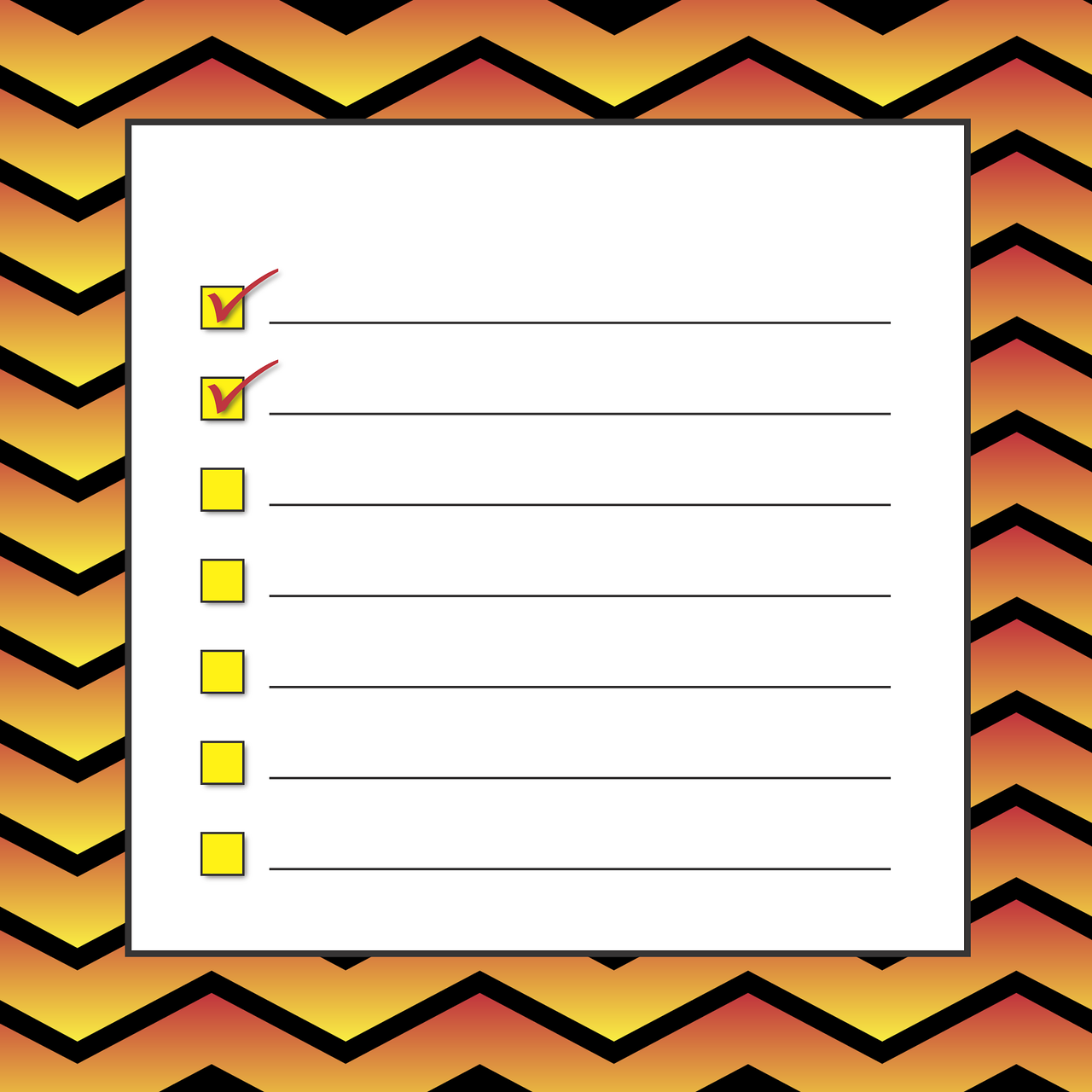 Source : licence Pixabay
[Speaker Notes: Réf : 
https://www.fao.org/3/i3261e/i3261e.pdf]
4.1.2Applications des routines de repos et leurs avantages
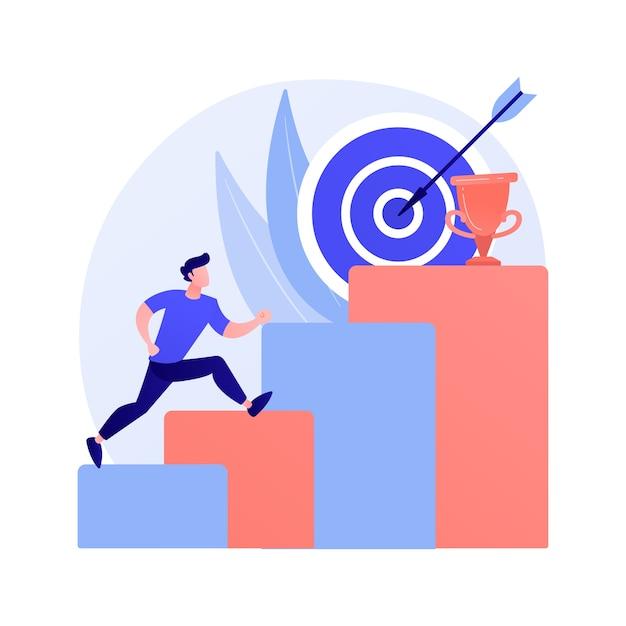 Objectifs
Identifier les raisons de l'utilisation d'applications pour les routines de repos. 
Se familiariser avec les types les plus courants d'applications pour les routines de repos.
Image  par Freepik
[Speaker Notes: https://www.who.int/news-room/fact-sheets/detail/healthy-diet 
https://www.emro.who.int/nutrition/healthy-eating/index.html 
https://www.un.org/nutrition/sites/www.un.org.nutrition/files/nutrition_decade_infographic_1_nutrition_at_a_glance.pdf]
Des applications de santé pour se reposer
4.1.2 Applications des routines de repos et leurs avantages
4.1
Description des applications pour la routine de repos
Les applications pour les routines de repos sont des applications mobiles conçues et destinées à améliorer le sommeil et la qualité du sommeil. 
Grâce à différentes fonctionnalités, les applications de sommeil peuvent aider les utilisateurs à mettre en place des pratiques d'hygiène du sommeil.
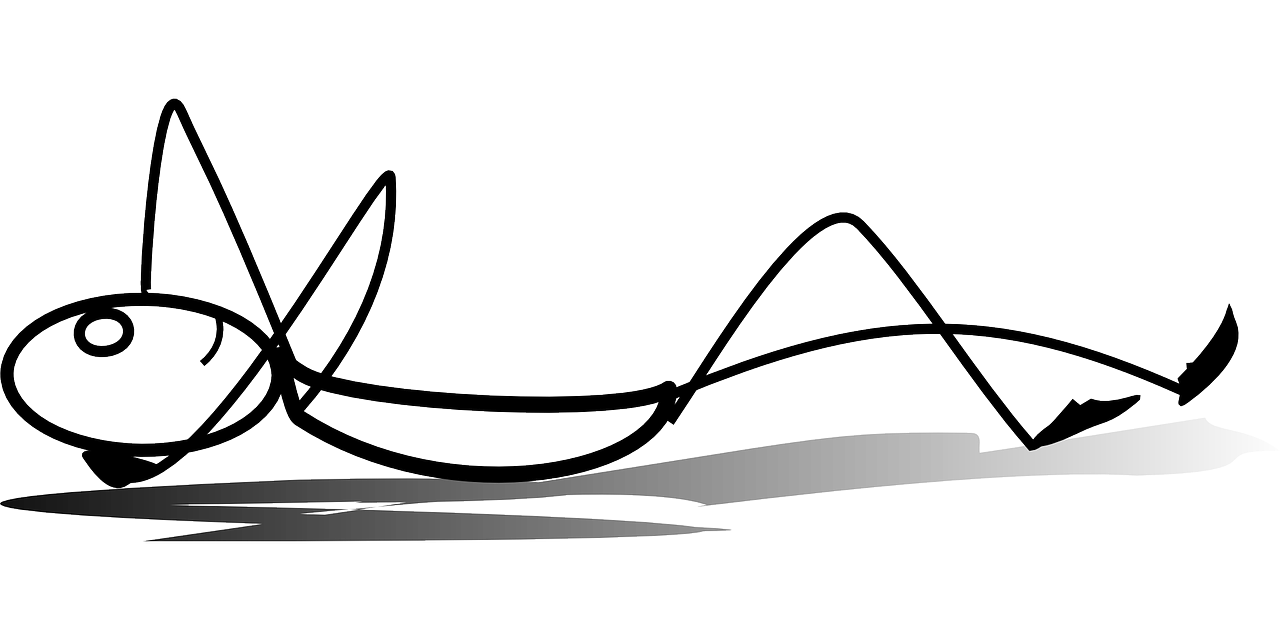 Source : licence Pixabay
[Speaker Notes: Réf :
rehttps://www.fao.org/3/i3261e/i3261e.pdf]
Des applications de santé pour se reposer
4.1.2 Applications des routines de repos et leurs avantages
4.1
Caractéristiques communes des applications de routine de repos
Suivi et contrôle du sommeil
Enregistrer et analyser les sons, les mouvements et les comportements pendant le sommeil
Conseils personnalisés pour améliorer le sommeil, y compris l'éducation à l'hygiène du sommeil
Des activités de relaxation et de la musique qui peuvent vous aider à vous détendre et à bien dormir, comme la méditation ou le bruit blanc.
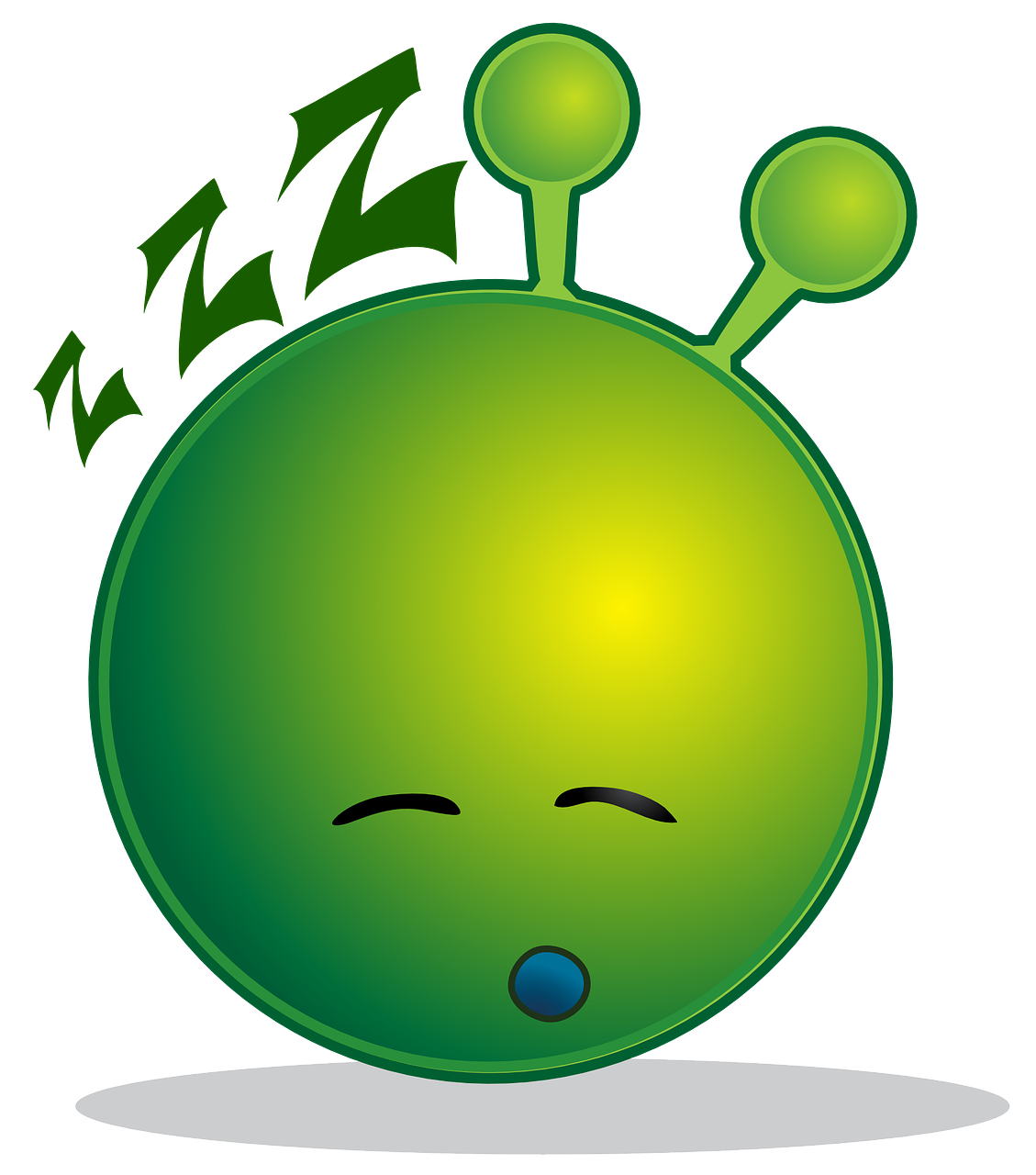 Source : licence Pixabay
[Speaker Notes: Réf :
rehttps://www.fao.org/3/i3261e/i3261e.pdf]
Des applications de santé pour se reposer
4.1.2 Applications des routines de repos et leurs avantages
4.1
Comment ils peuvent contribuer à l'amélioration d'une routine de repos
Améliorer le sommeil et sa qualité 
Suivre les habitudes de sommeil et fournir des solutions personnalisées 
Fournir des outils de relaxation, qui peuvent être très utiles si vous avez du mal à vous endormir ou à rester endormi pendant la nuit.
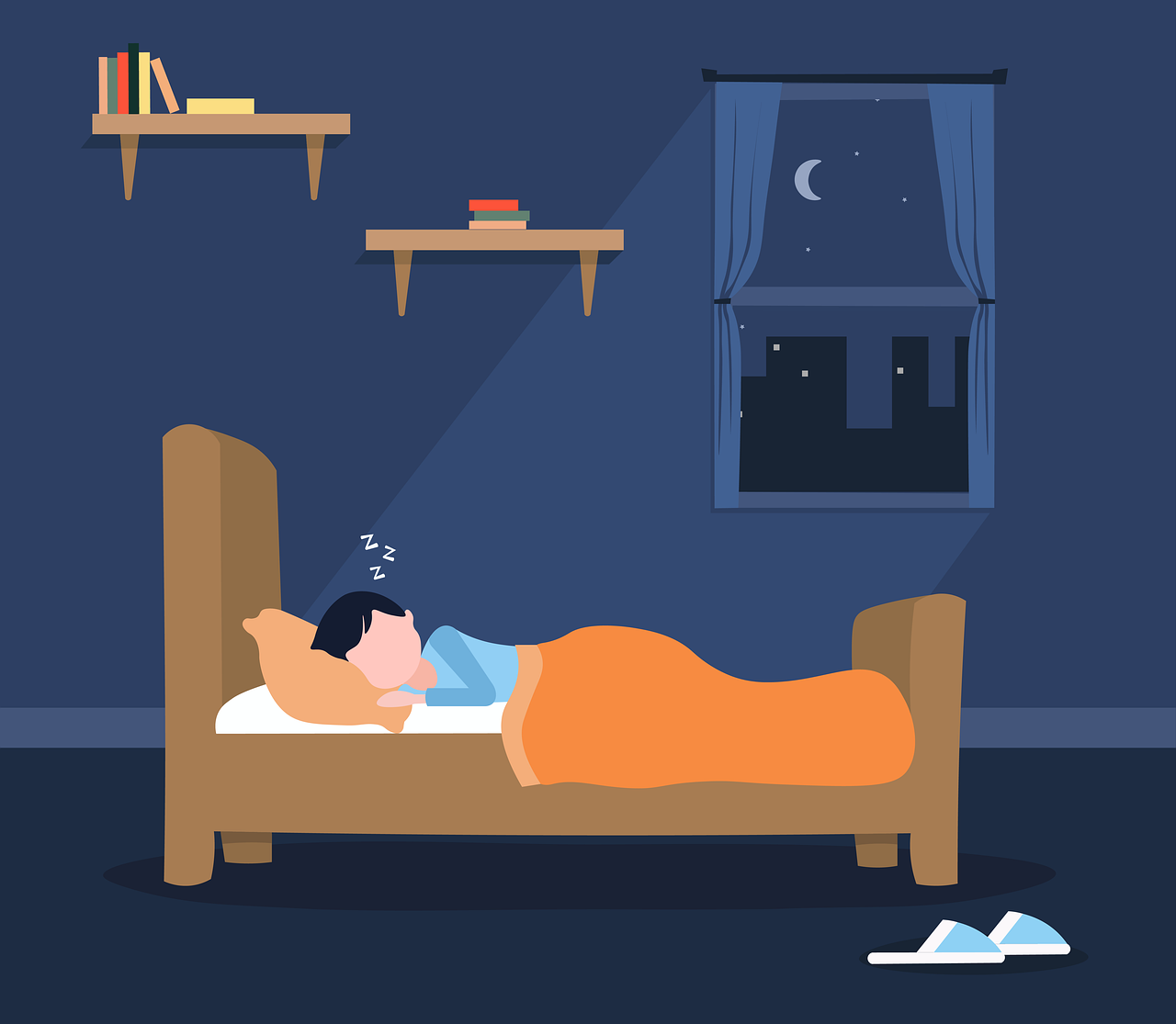 Source : licence Pixabay
[Speaker Notes: Réf :
rehttps://www.fao.org/3/i3261e/i3261e.pdf
https://www.emro.who.int/nutrition/healthy-eating/index.html
https://www.who.int/news-room/fact-sheets/detail/healthy-diet
Alimentation saine. Le Caire : Bureau régional de l'OMS pour la Méditerranée orientale ; 2019. Licence : CC BY-NC-SA 3.0 IGO.]
Des applications de santé pour se reposer
4.1.2 Applications des routines de repos et leurs avantages
4.1
Activité
Avez-vous déjà utilisé une application de routine de sommeil ?

Si oui, comment s'est déroulée votre expérience ? A-t-elle été utile ? 

Quels sont les avantages et les inconvénients de l'utilisation d'une application mobile pour améliorer la qualité du sommeil ?
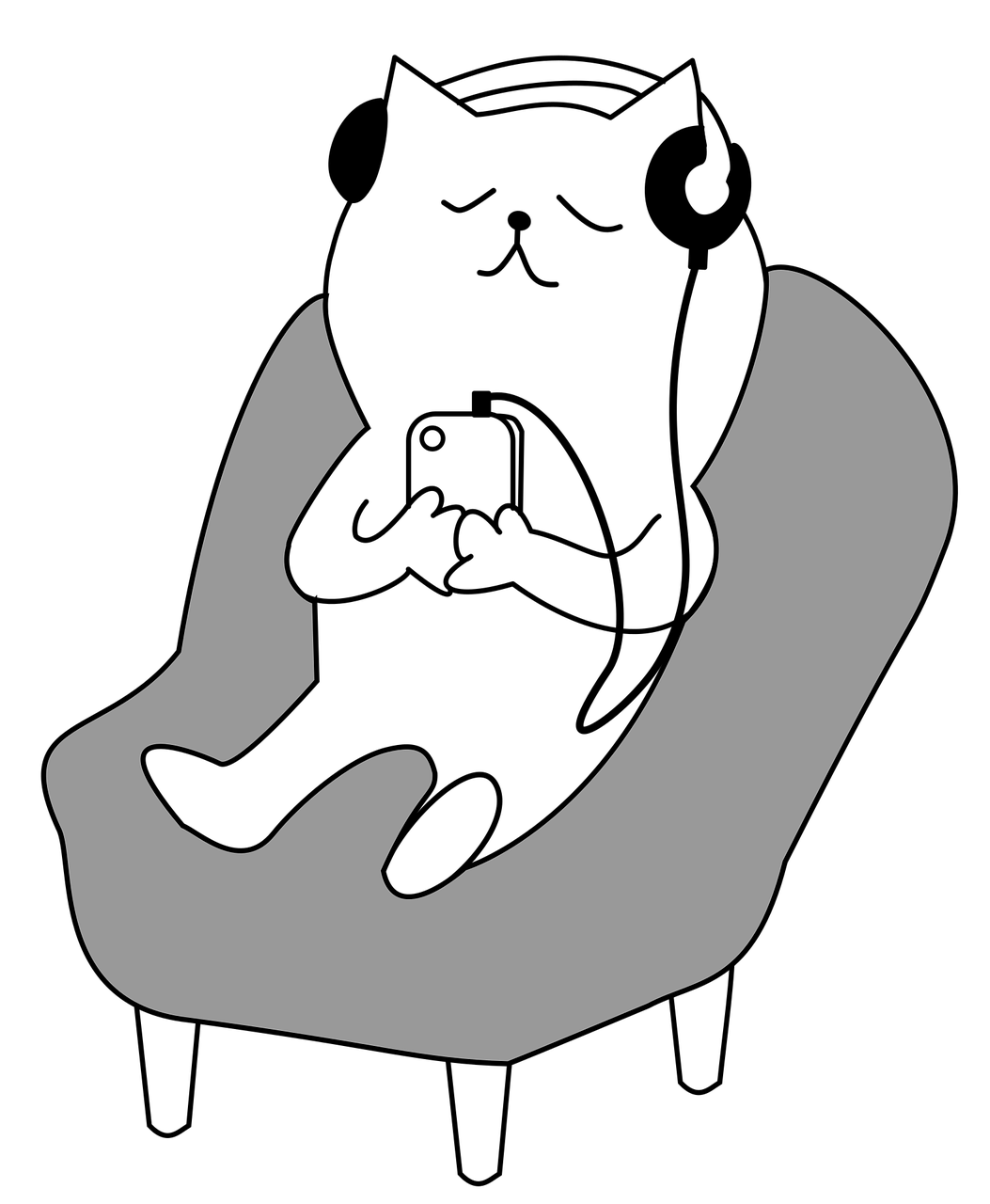 Source : licence Pixabay
[Speaker Notes: Réf :
rehttps://www.fao.org/3/i3261e/i3261e.pdf
https://www.emro.who.int/nutrition/healthy-eating/index.html
https://www.who.int/news-room/fact-sheets/detail/healthy-diet
Alimentation saine. Le Caire : Bureau régional de l'OMS pour la Méditerranée orientale ; 2019. Licence : CC BY-NC-SA 3.0 IGO.]
4.1.3Scénario de vie réelle
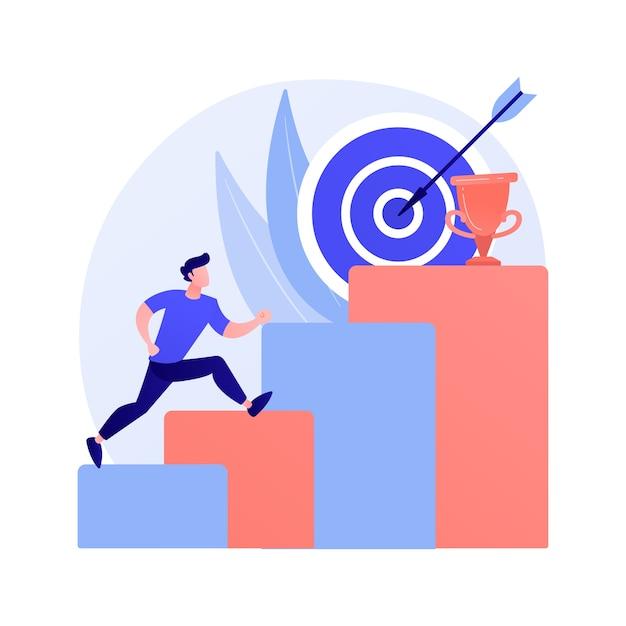 Objectifs
Reconnaître l'impact des routines de repos sur la santé humaine.
Apprendre à gérer les troubles du sommeil.
Conçu par Freepik
[Speaker Notes: https://www.un.org/nutrition/sites/www.un.org.nutrition/files/nutrition_decade_infographic_1_nutrition_at_a_glance.pdf 
https://www.fao.org/3/i3261e/i3261e.pdf - thème 1 leçon 3]
Des applications de santé pour se reposer
4.1.3 Scénario de vie réelle
4.1
Scénario 1
Abubakar est un homme de 34 ans, marié et père de deux enfants, âgés de 4 et 6 ans. Il est originaire d'Égypte et vit en Grèce depuis 20 ans. Il est propriétaire d'un petit restaurant, qu'il gère principalement seul et avec sa femme. Il travaille beaucoup pendant la journée et rentre chaque jour du travail très épuisé. Le mois dernier, il a signalé qu'il avait des difficultés à s'endormir le soir. Plus précisément, il reste éveillé dans son lit pendant deux heures et essaie de s'endormir, mais n'y parvient pas. Par ailleurs, sa femme lui a dit que pendant la nuit, il bougeait beaucoup dans son sommeil et semblait inquiet.
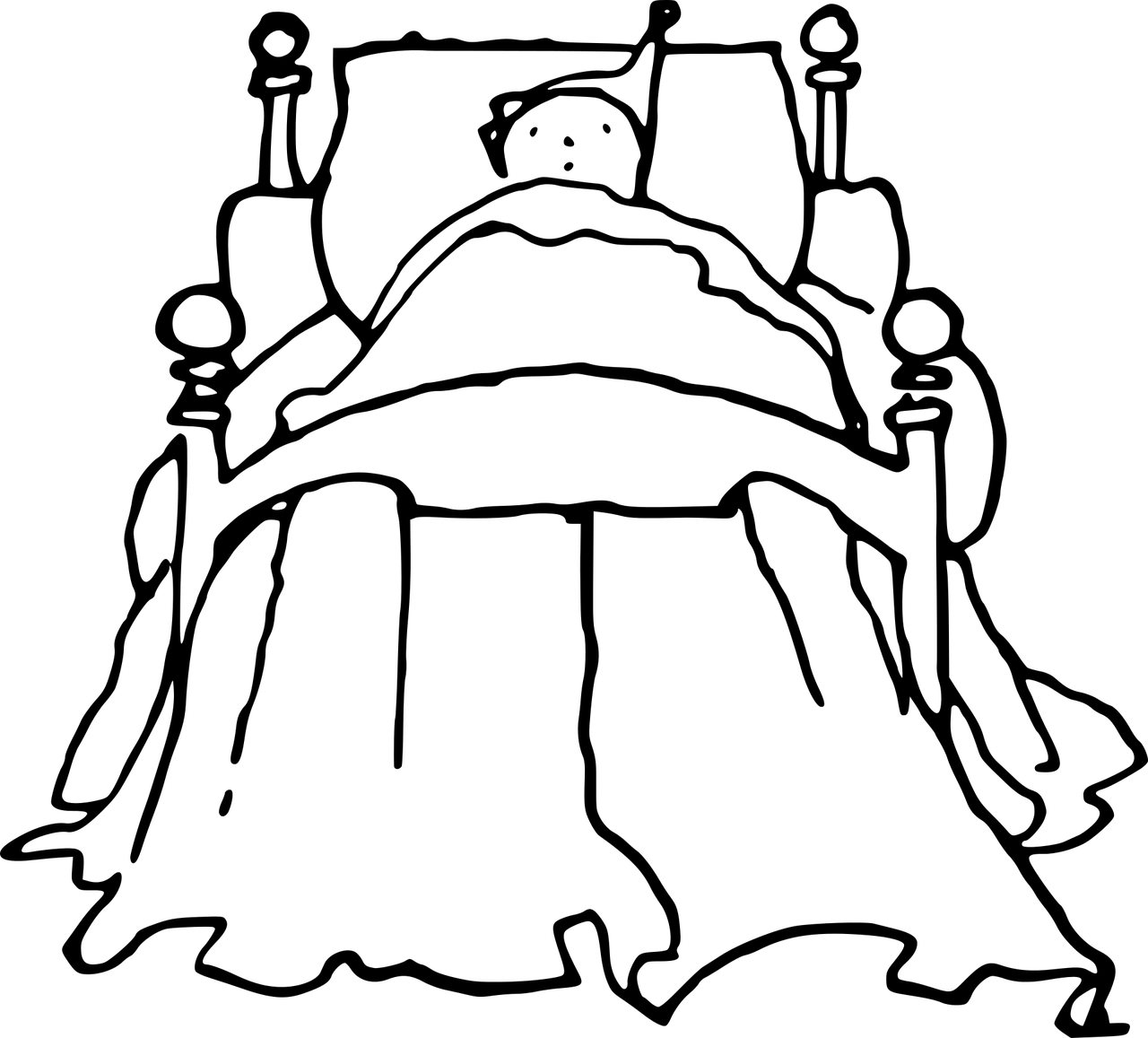 Source : licence Pixabay
[Speaker Notes: Ref :https://www.emro.who.int/nutrition/healthy-eating/index.html
rehttps://www.fao.org/3/i3261e/i3261e.pdf]
6.1.4Navigation dans les applications pour les routines de repos
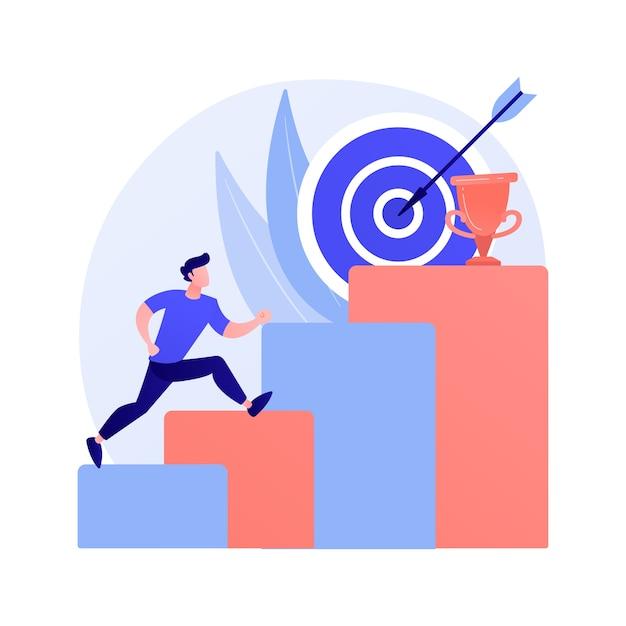 Objectifs
Explorer en toute sécurité différentes applications pour les routines de repos
Se familiariser avec les applications pour les routines de repos
Conçu par Freepik
[Speaker Notes: Https://pixabay.com/illustrations/goals-smart-target-1262375/]
Des applications de santé pour se reposer
4.1.4 Navigation dans les applications pour les routines de repos
4.1
Activité
Répartis en groupes de 4-5 personnes
Aller sur AppStore ou Play store 
Choisissez en groupe une application et téléchargez-la 
Découvrez ses caractéristiques 
Discuter des avantages et des inconvénients
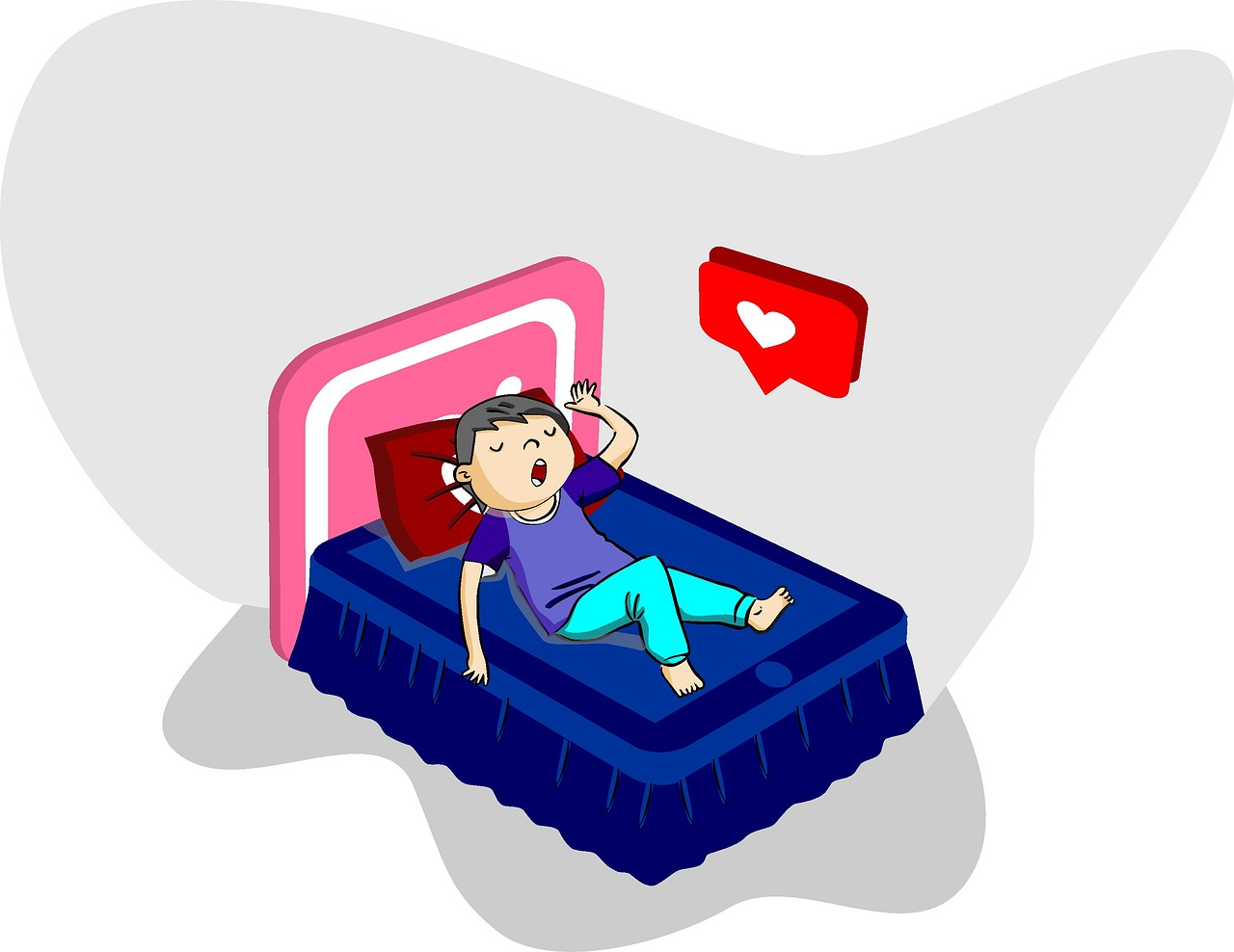 Source : licence Pixabay
[Speaker Notes: Réf :
rehttps://www.fao.org/3/i3261e/i3261e.pdf
https://www.emro.who.int/nutrition/healthy-eating/index.html
https://www.who.int/news-room/fact-sheets/detail/healthy-diet
Alimentation saine. Le Caire : Bureau régional de l'OMS pour la Méditerranée orientale ; 2019. Licence : CC BY-NC-SA 3.0 IGO.]
4.1.5Discussion et évaluation
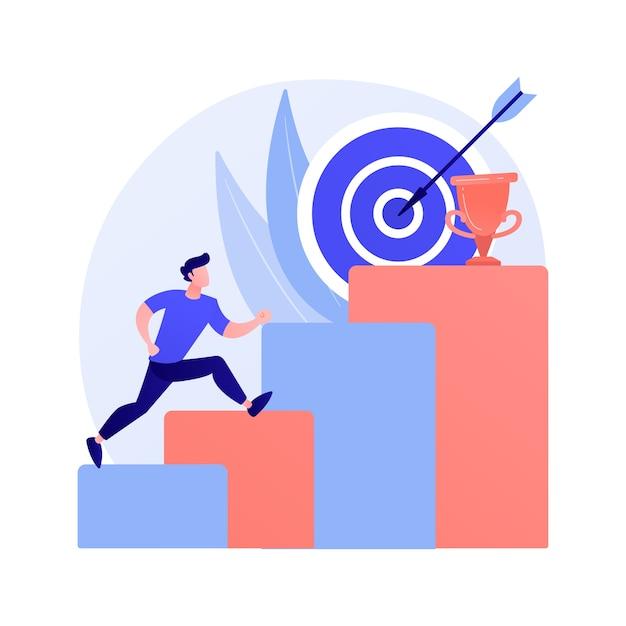 Objectifs
Résoudre et clarifier les malentendus qui ont émergé de toutes les informations théoriques précédentes.
Assurer une compréhension approfondie du contenu du module. 
Évaluer le module.
Conçu par Freepik
Des applications de santé pour se reposer
4.1.5 Discussion et évaluation
4.1
En résumé... (1)
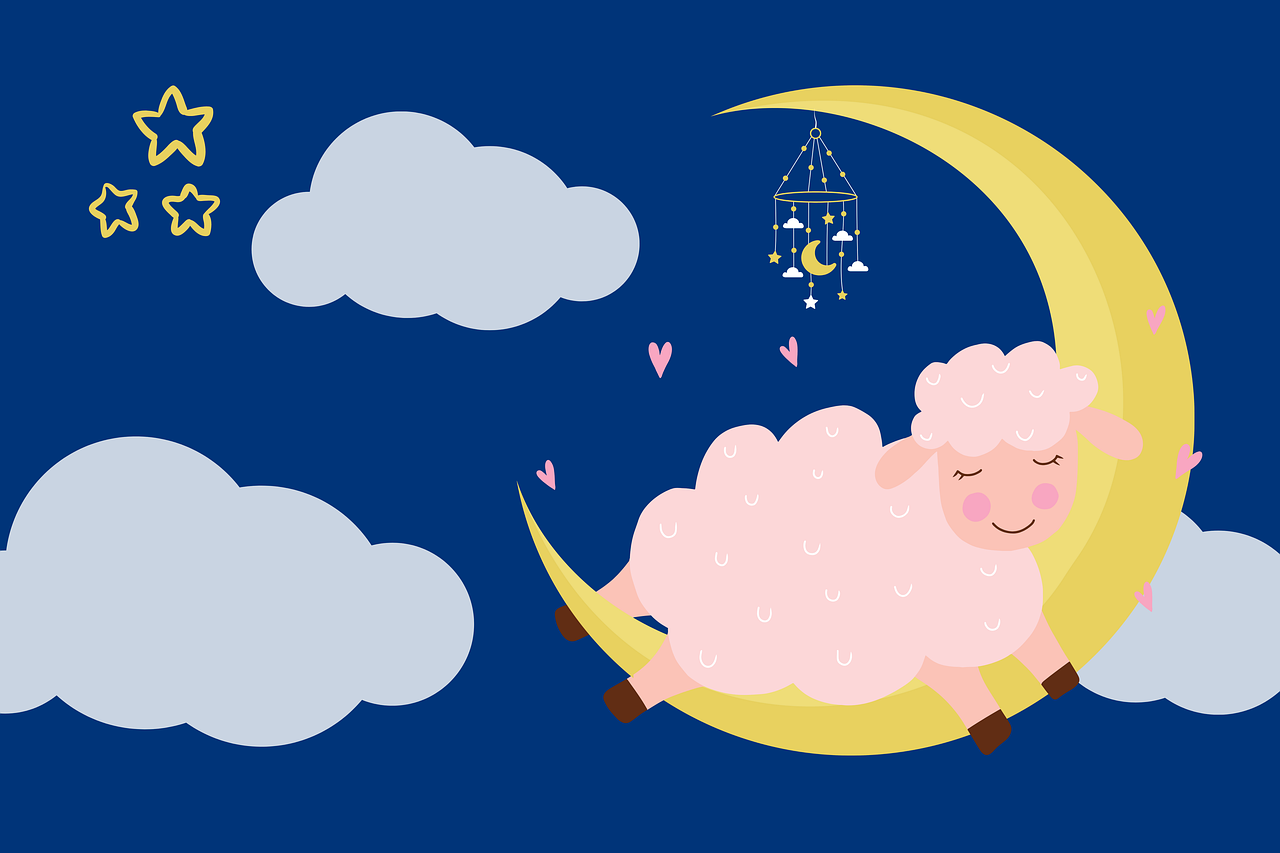 Comment les applications de routine de repos sont-elles utilisées ?
Quelles sont leurs caractéristiques les plus courantes ? 
Quels sont les avantages et les défis liés à leur utilisation ? Quelles pourraient être les difficultés à les intégrer dans notre vie quotidienne ?
Source : licence Pixabay
[Speaker Notes: Lien hypertexte
Source 🡪 https://pixabay.com/vectors/questions-man-head-success-lamp-2519654/]
4.1.5 Discussion et évaluation
Des applications de santé pour se reposer
4.1
En résumé... (2)
Une routine de sommeil comprend les activités que nous effectuons habituellement avant de dormir
Entre autres, les applications mobiles conçues pour améliorer la qualité du sommeil peuvent nous aider à établir une routine de sommeil saine et personnalisée
Les principales caractéristiques des applications de routine de repos sont le suivi du moniteur et du sommeil, les pratiques d'hygiène du sommeil personnalisées, les activités de relaxation et la musique, par exemple les techniques de respiration, les bruits blancs, etc.
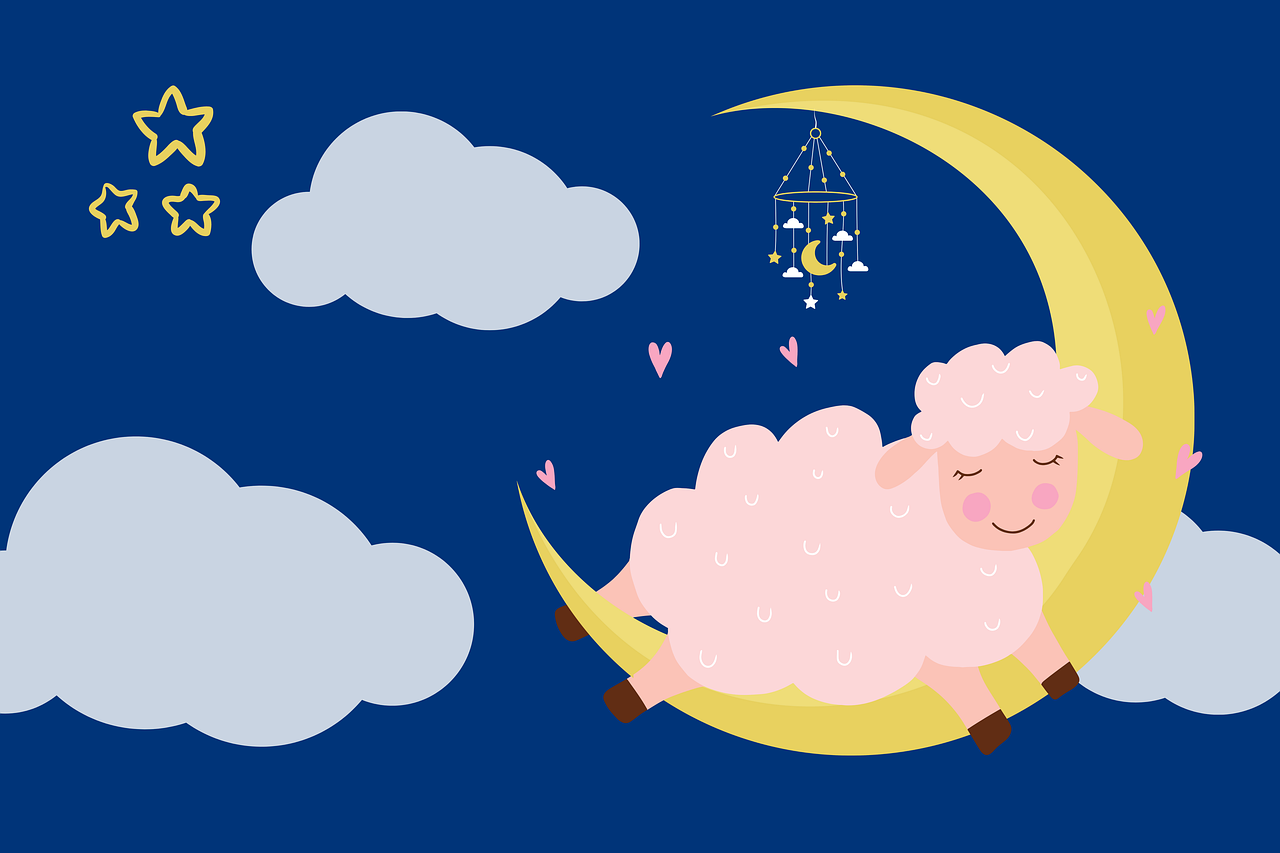 Source : licence Pixabay
[Speaker Notes: Lien hypertexte
Source 🡪 https://pixabay.com/vectors/questions-man-head-success-lamp-2519654/]
4.1.5 Discussion et évaluation
Des applications de santé pour se reposer
4.1
Prochaines étapes...
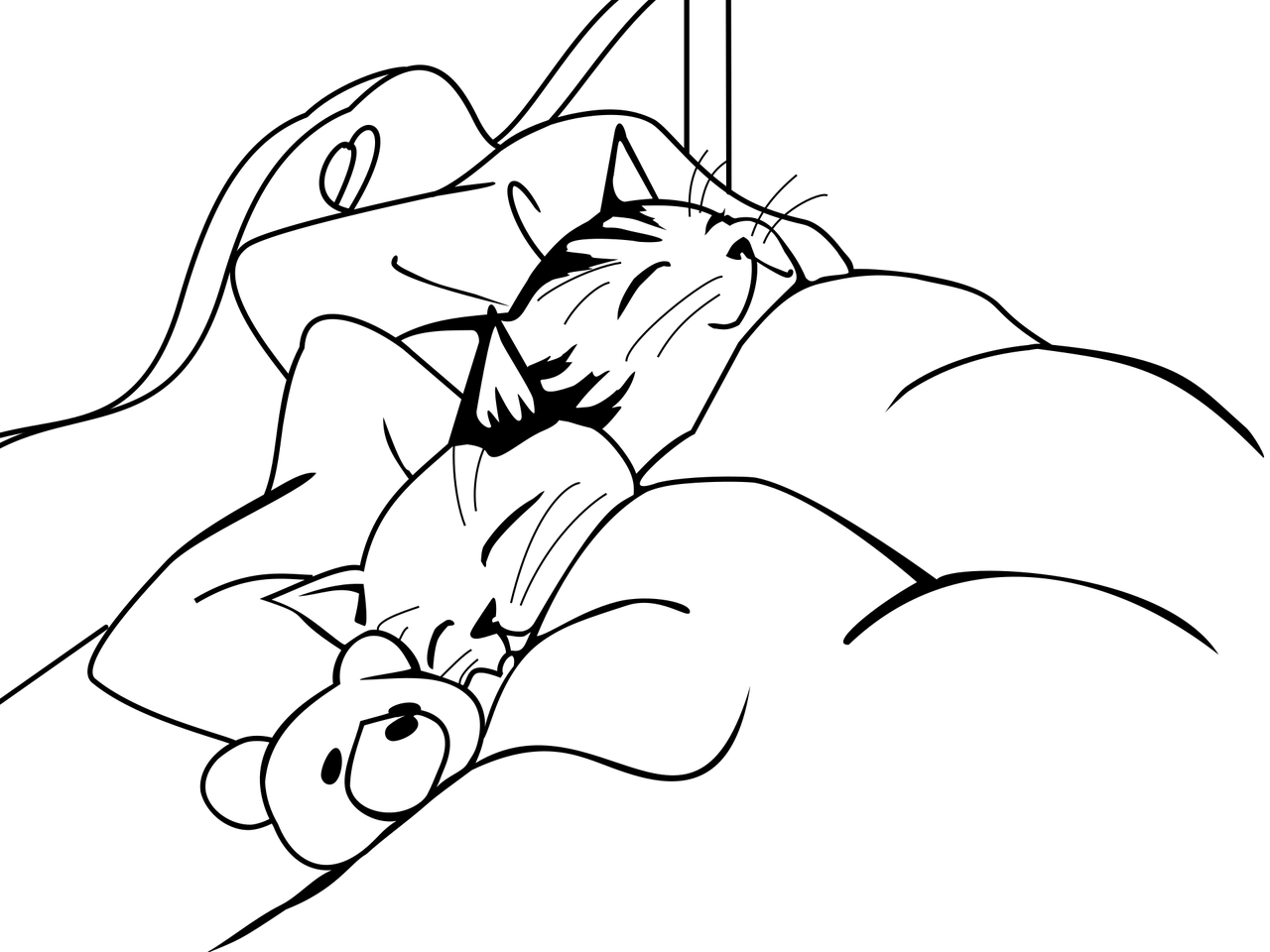 Questions d'auto-évaluation 
Utilisation interactive d'une routine de repos spécifique 
Repos essai de routine par les stagiaires
Source : licence Pixabay
[Speaker Notes: Lien hypertexte
Source 🡪 https://pixabay.com/vectors/questions-man-head-success-lamp-2519654/]
Des applications de santé pour se reposer
4.1
Questionnaire d'évaluation
Des applications de santé pour se reposer
4.1
Questionnaire d'évaluation
Des applications de santé pour se reposer
4.1
Références, lectures complémentaires et clôture
Clinique Mayo (2022). Conseils sur le sommeil : 6 steps to better sleep. Extrait de https://www.mayoclinic.org/healthy-lifestyle/adult-health/in-depth/sleep/art-20048379 
Office de prévention des maladies et de promotion de la santé (2023).
Richter, K., Baumgärtner, L., Niklewski, G., Peter, L., Köck, M., Kellner, S., Hillemacher, T. et Büttner-Teleaga, A. (2020). Les troubles du sommeil chez les migrants et les réfugiés : une revue systématique avec des implications pour une approche médicale personnalisée. The EPMA journal, 11(2), 251-260. https://doi.org/10.1007/s13167-020-00205-2 
Les bases du sommeil (2023). Bedtime Routines for Adults (Routines du coucher pour les adultes). Tiré de https://www.sleepfoundation.org/sleep-hygiene/bedtime-routine-for-adults 
Fondations pour le sommeil (2022). Meilleures applications pour le sommeil. Extrait de https://www.sleepfoundation.org/best-sleep-apps
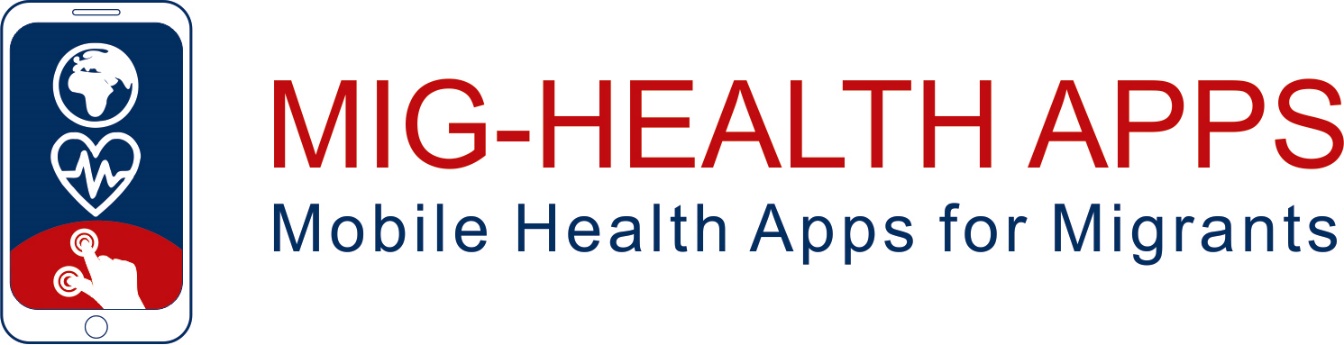 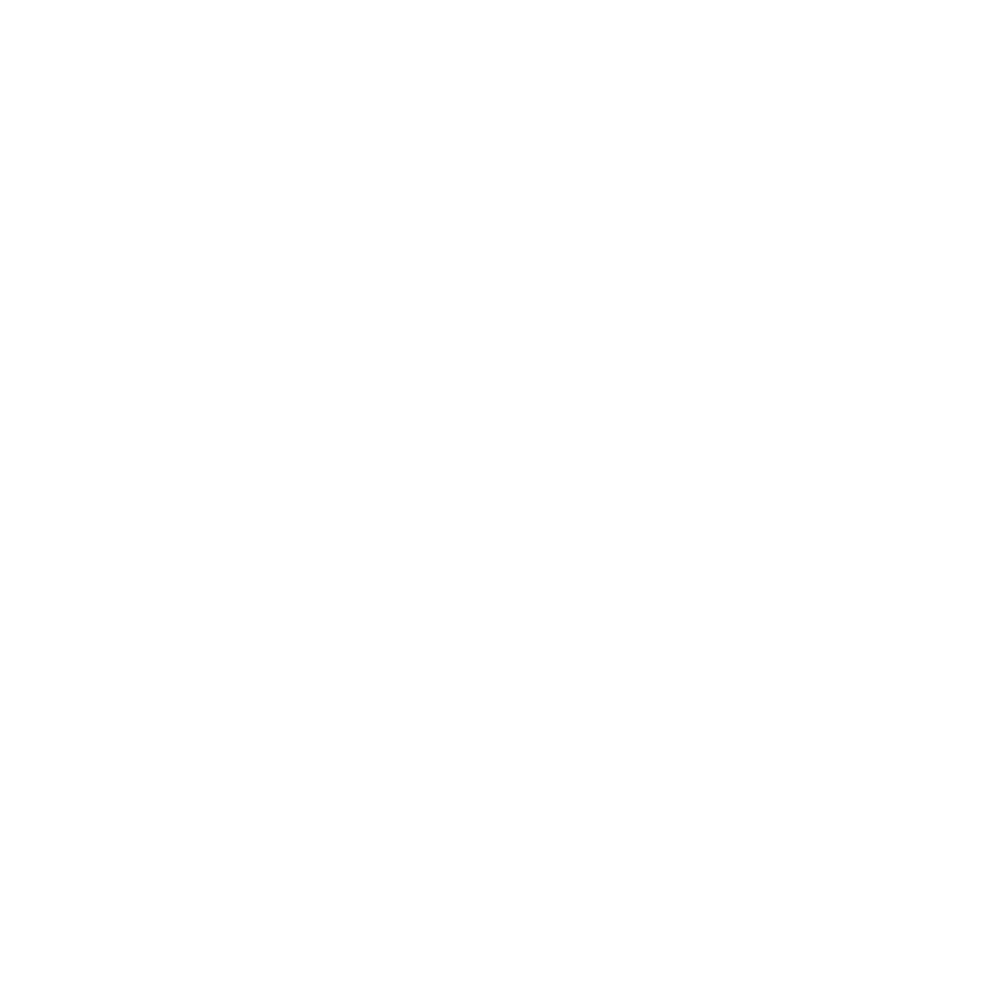 Félicitations !Vous avez terminé la session d'enseignement de ce module !
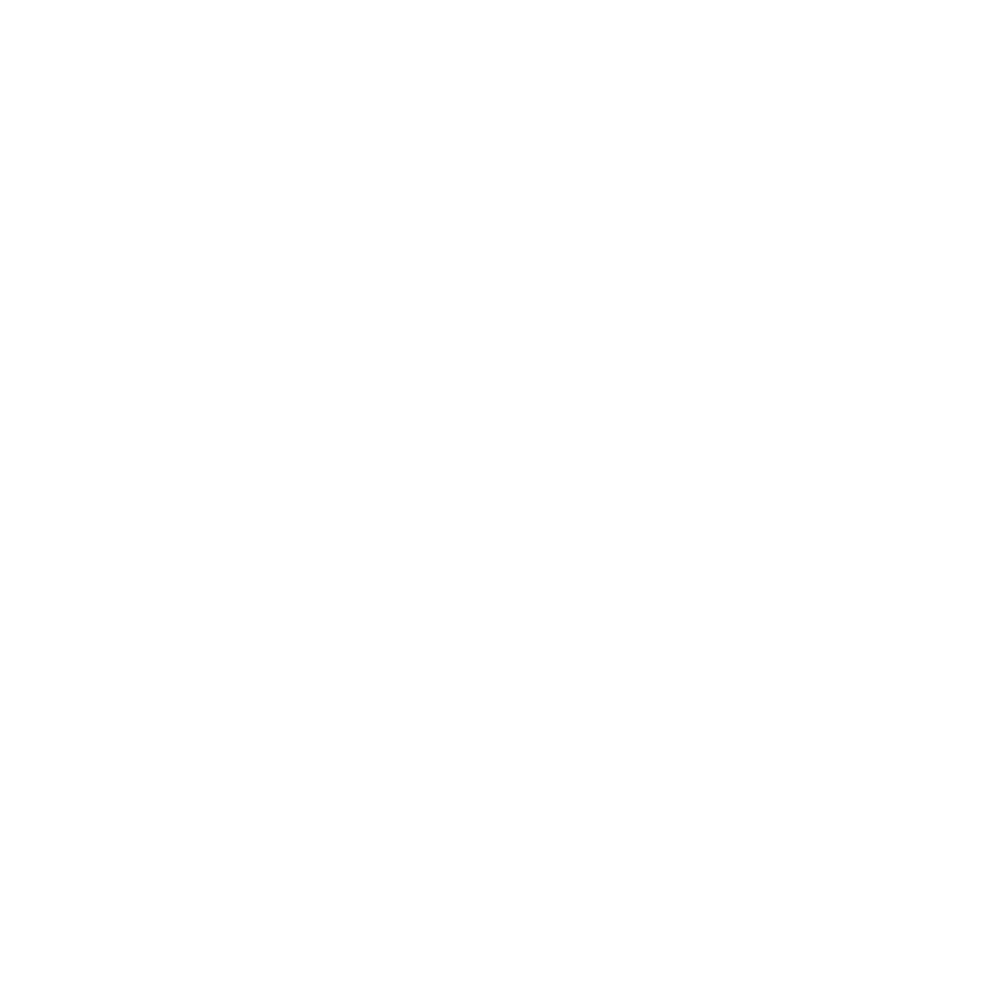 Financé par l'Union européenne. Les points de vue et opinions exprimés n'engagent que leurs auteurs et ne reflètent pas nécessairement ceux de l'Union européenne ou de l'Agence exécutive européenne pour l'éducation et la culture (EACEA). Ni l'Union européenne ni l'EACEA ne peuvent en être tenues pour responsables.
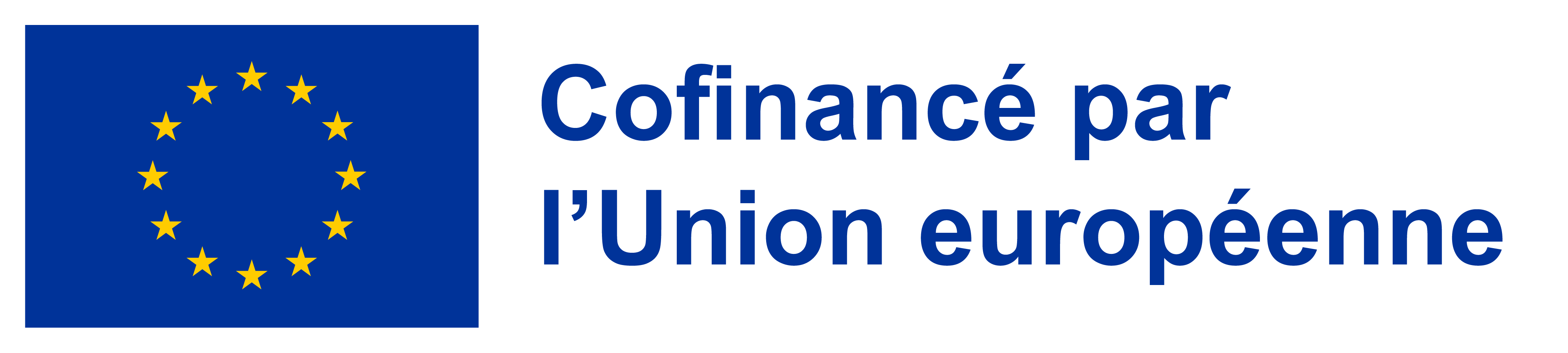